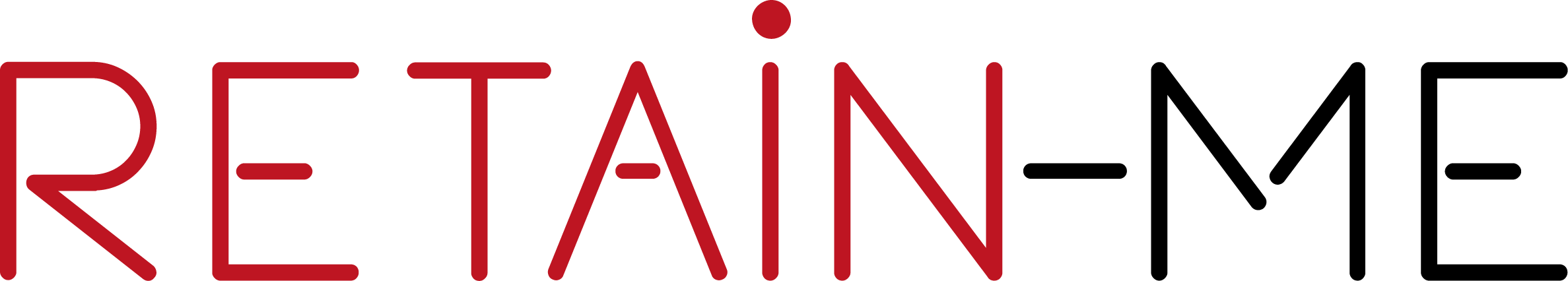 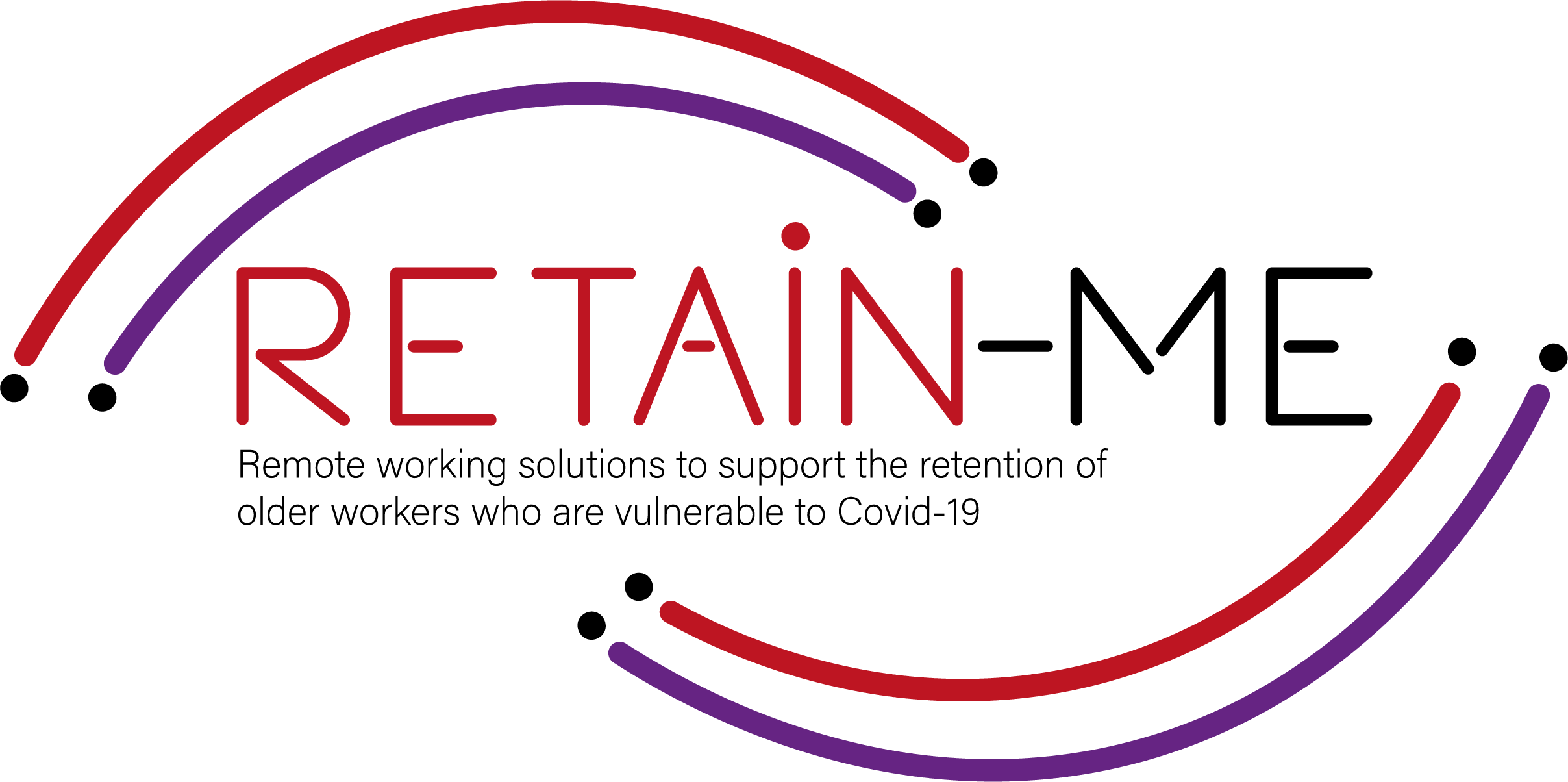 Πώς να εξετάσουμε μελλοντικές επαγγελματικές ανάγκες
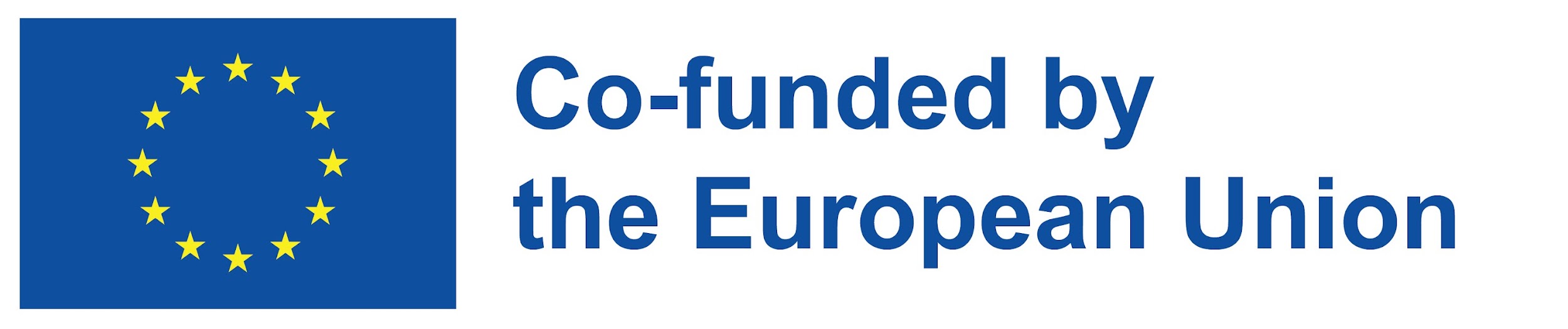 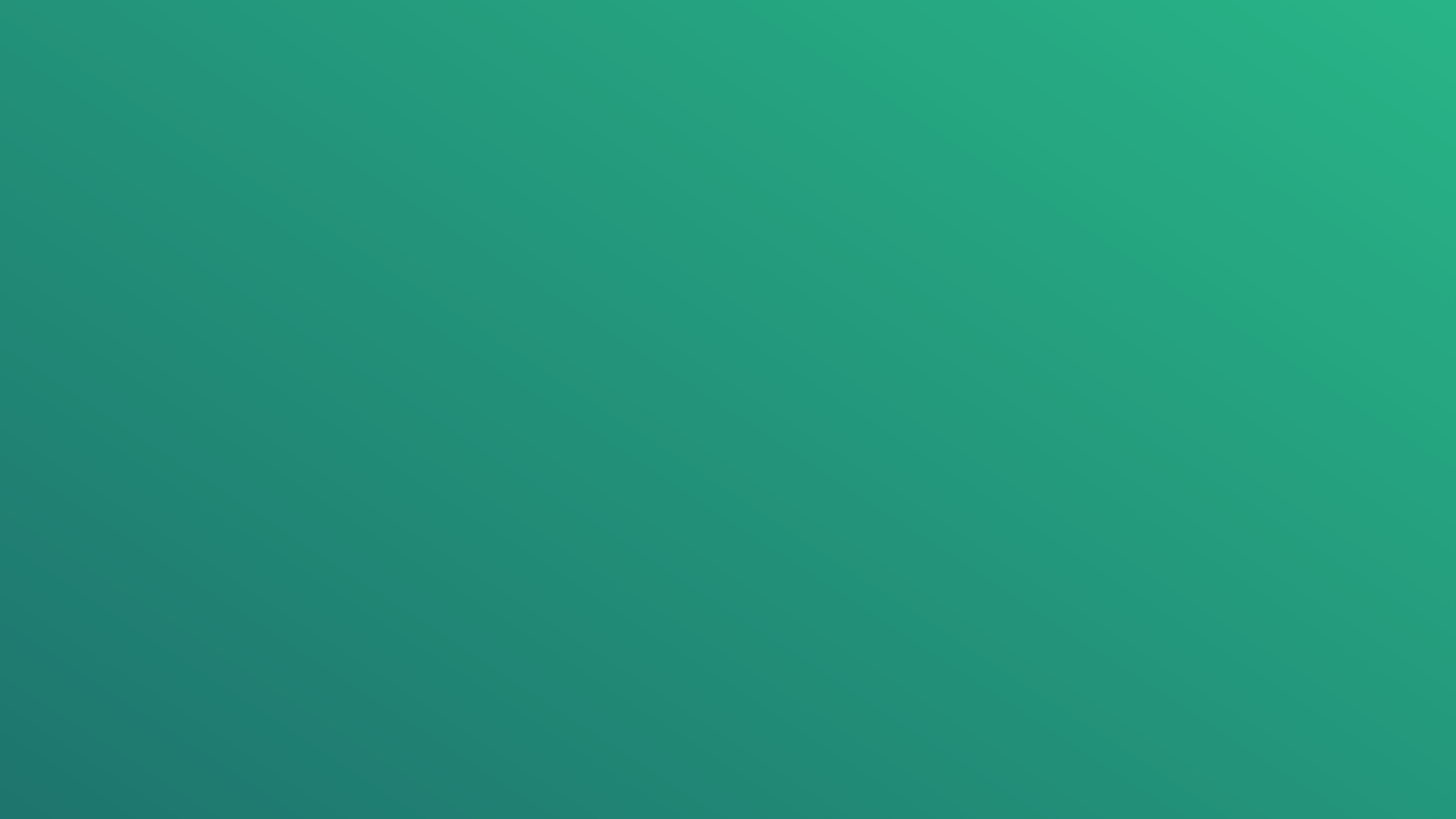 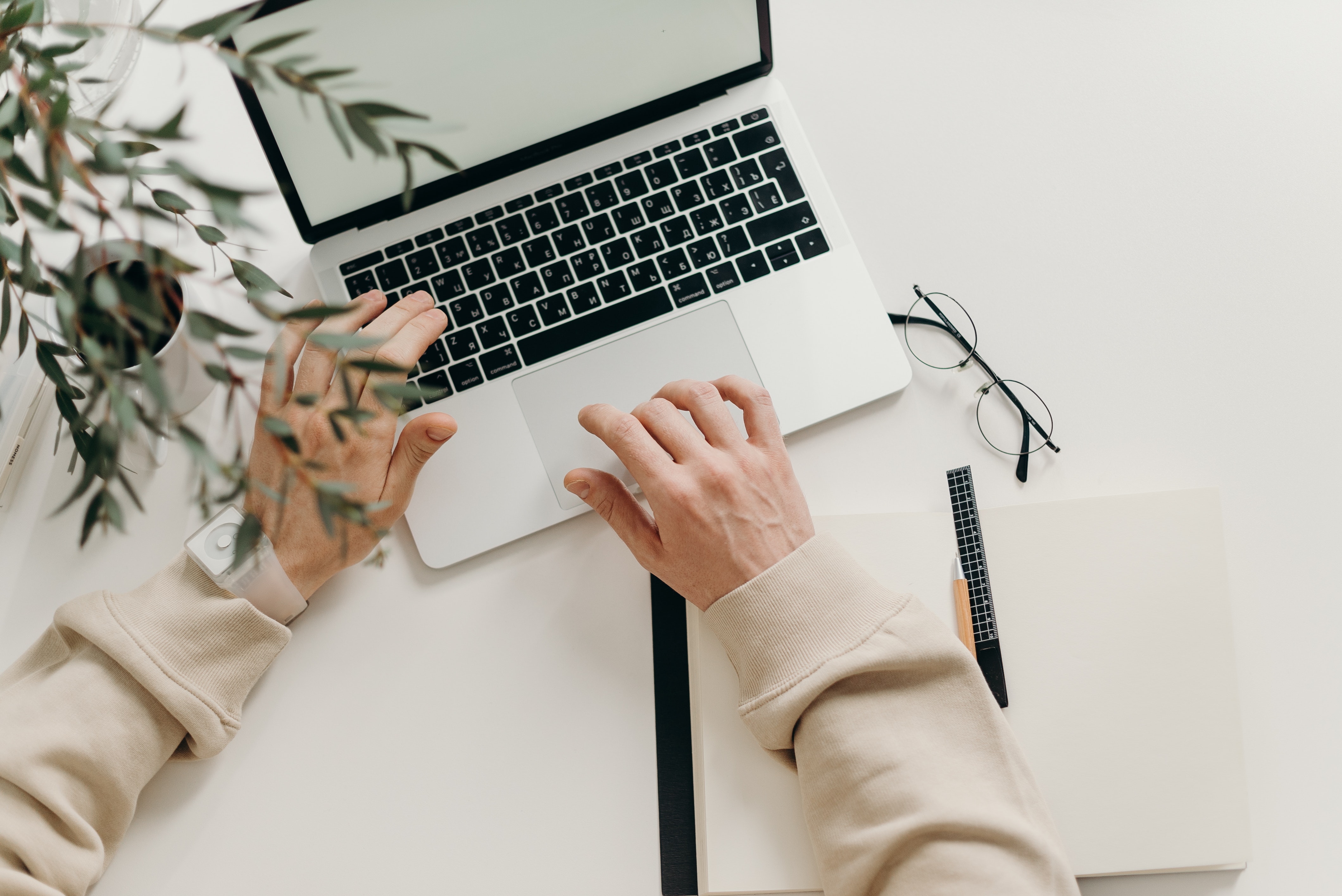 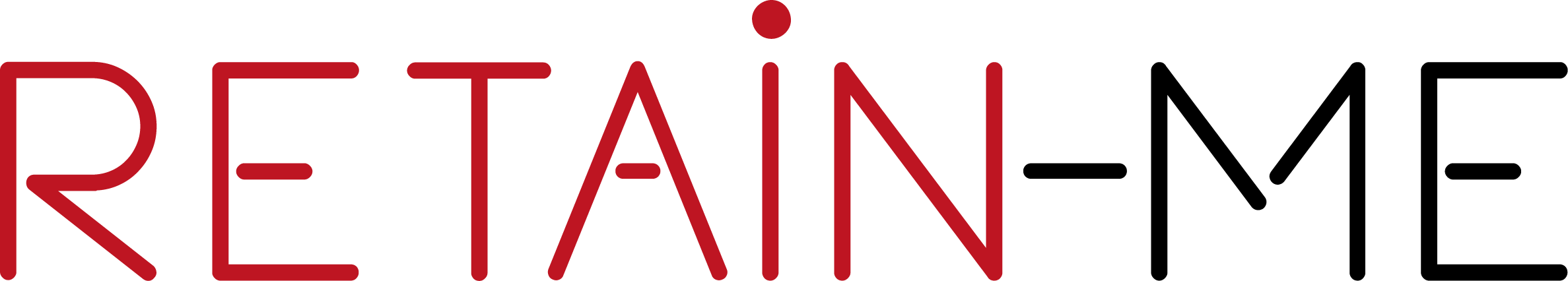 ΔΡΑΣΤΗΡΙΟΤΗΤΑ 1
Αξιολόγηση και εντοπισμός αναγκών
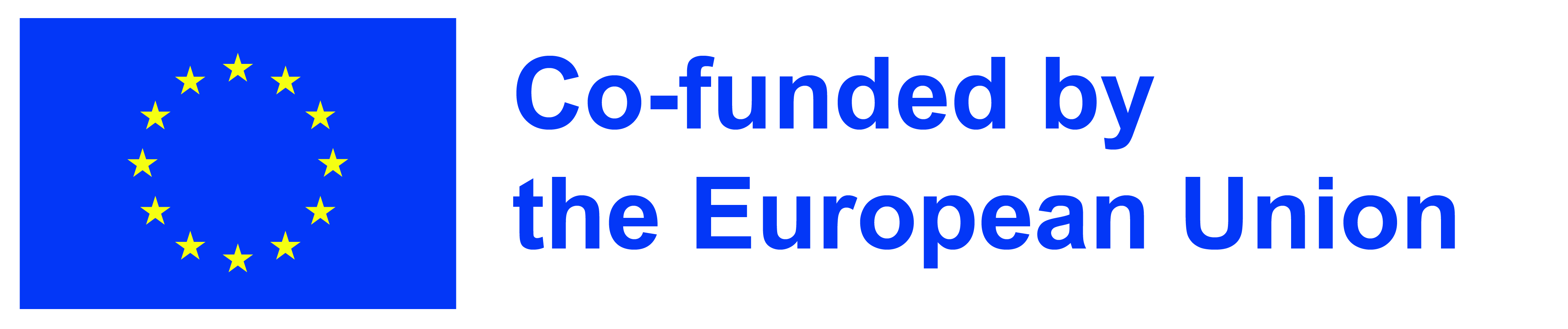 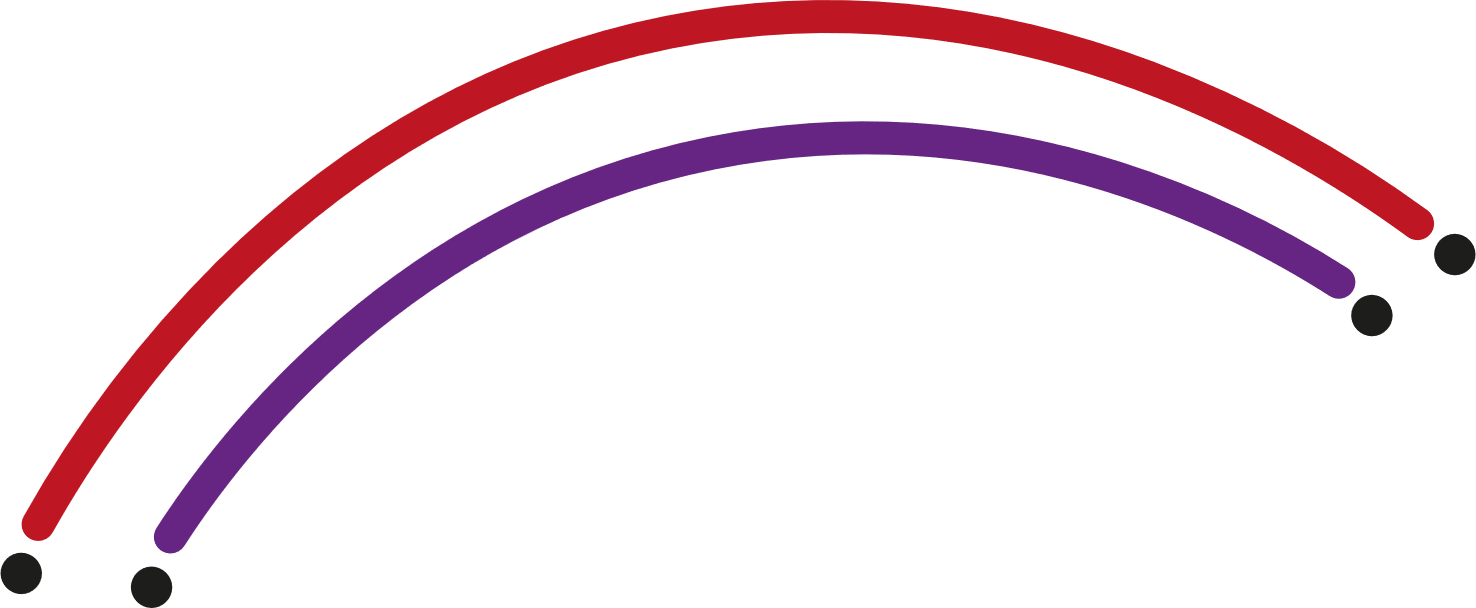 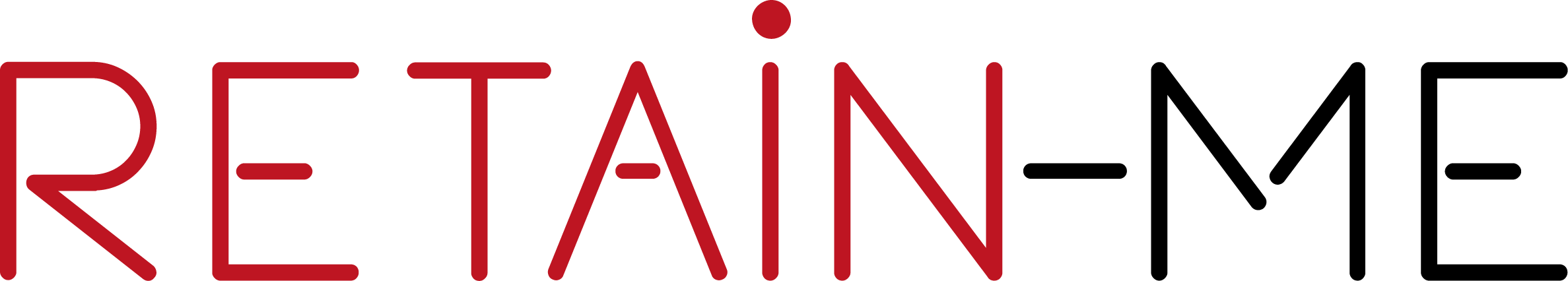 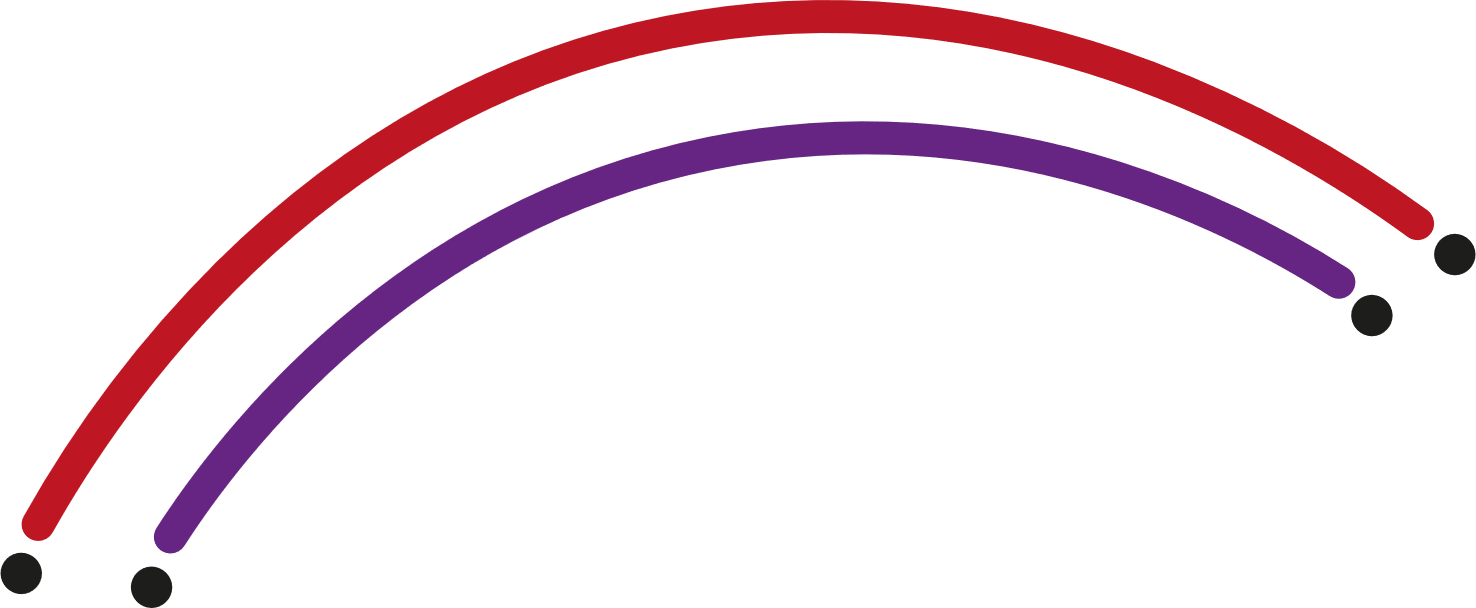 Αξιολόγηση και εντοπισμός αναγκών
Πώς εξετάζουμε και εντοπίζουμε ανάγκες
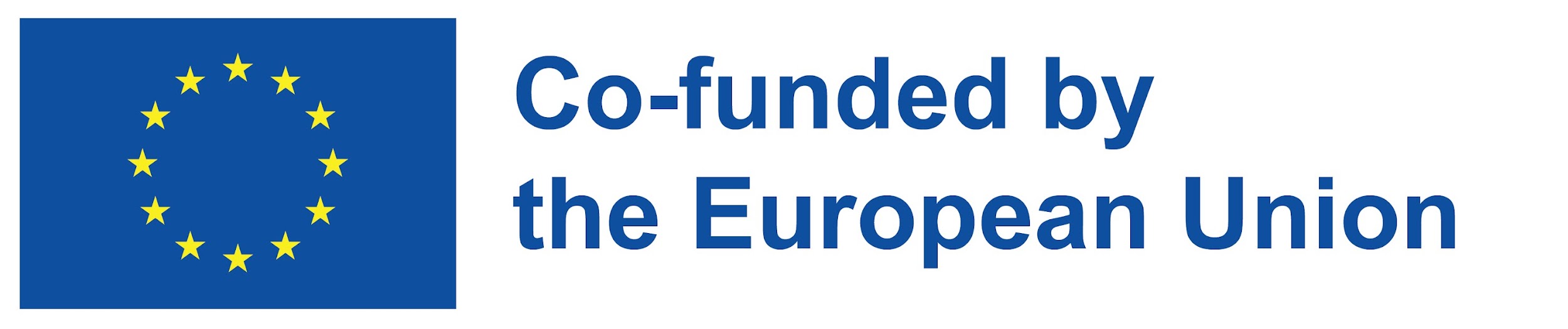 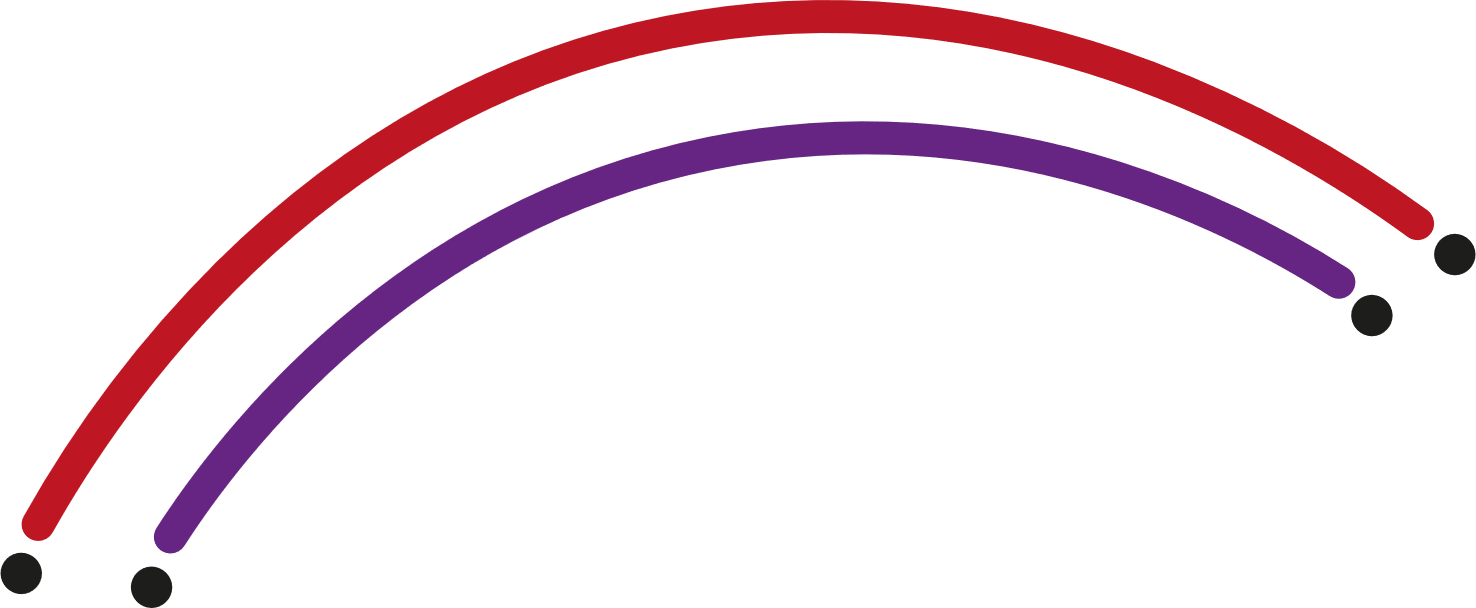 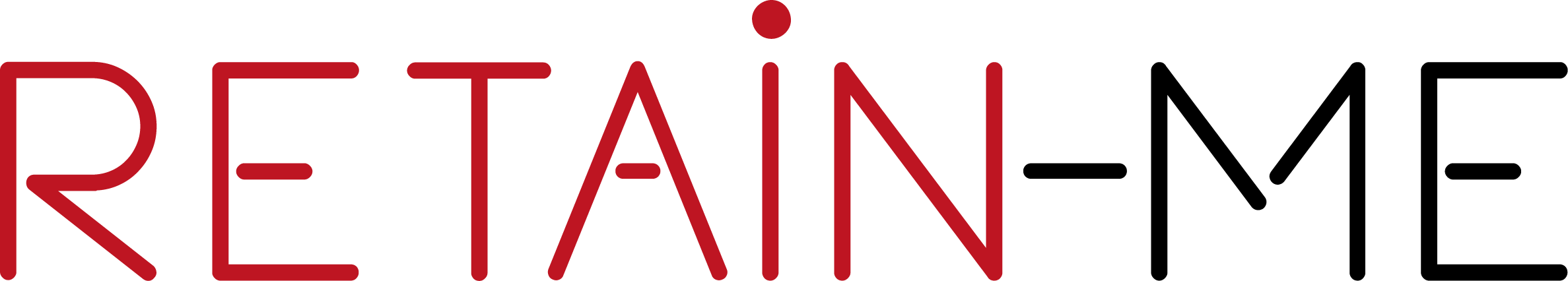 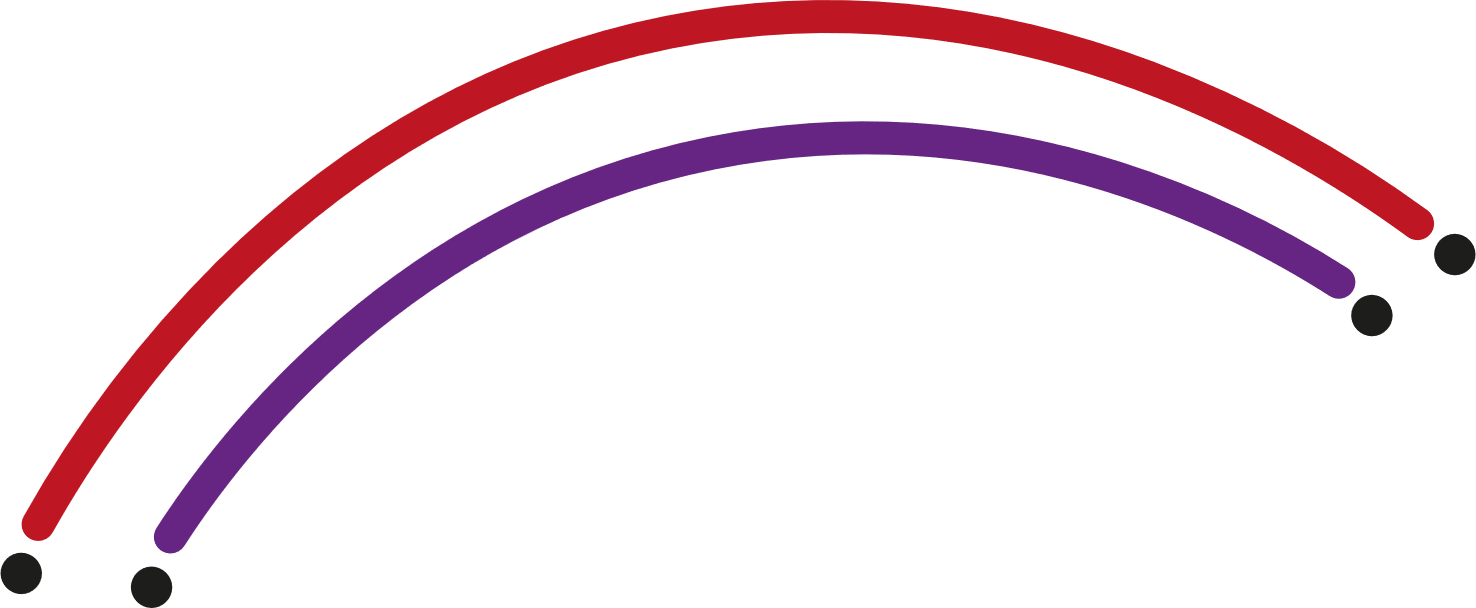 Σημασία της αξιολόγησης των αναγκών
Η εξέταση των αναγκών είναι κρίσιμη στο πλαίσιο της βελτίωσης και της ποιότητας. Ο προσδιορισμός των αναγκών αποτελεί τη βάση για τον αποτελεσματικό σχεδιασμό, προγραμματισμό και εφαρμογή, καθώς και για τον επανασχεδιασμό, τον επανασχεδιασμό και την επαναφορά. Για την περίπτωση της εξ αποστάσεως εργασίας, οι ανάγκες σε δεξιότητες πρέπει να διερευνώνται συνεχώς σε περιόδους ταχέων αλλαγών.
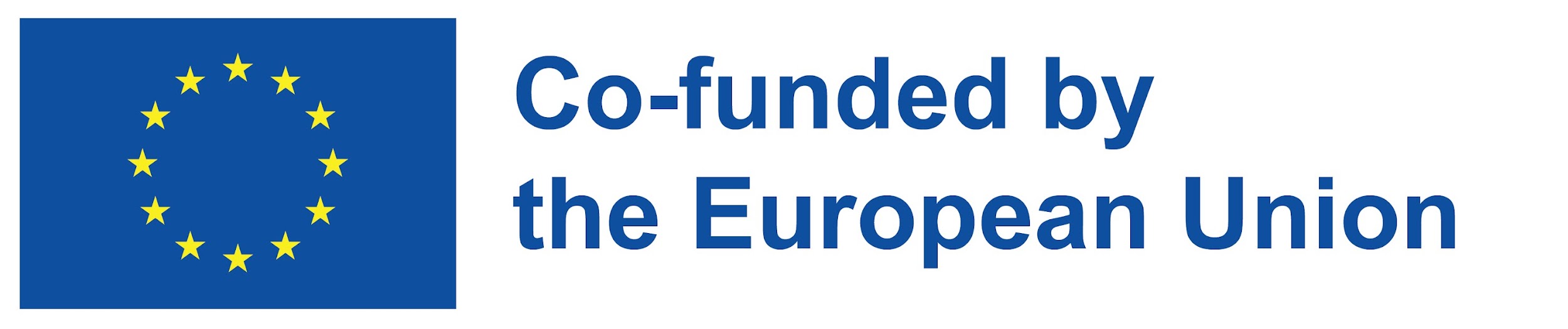 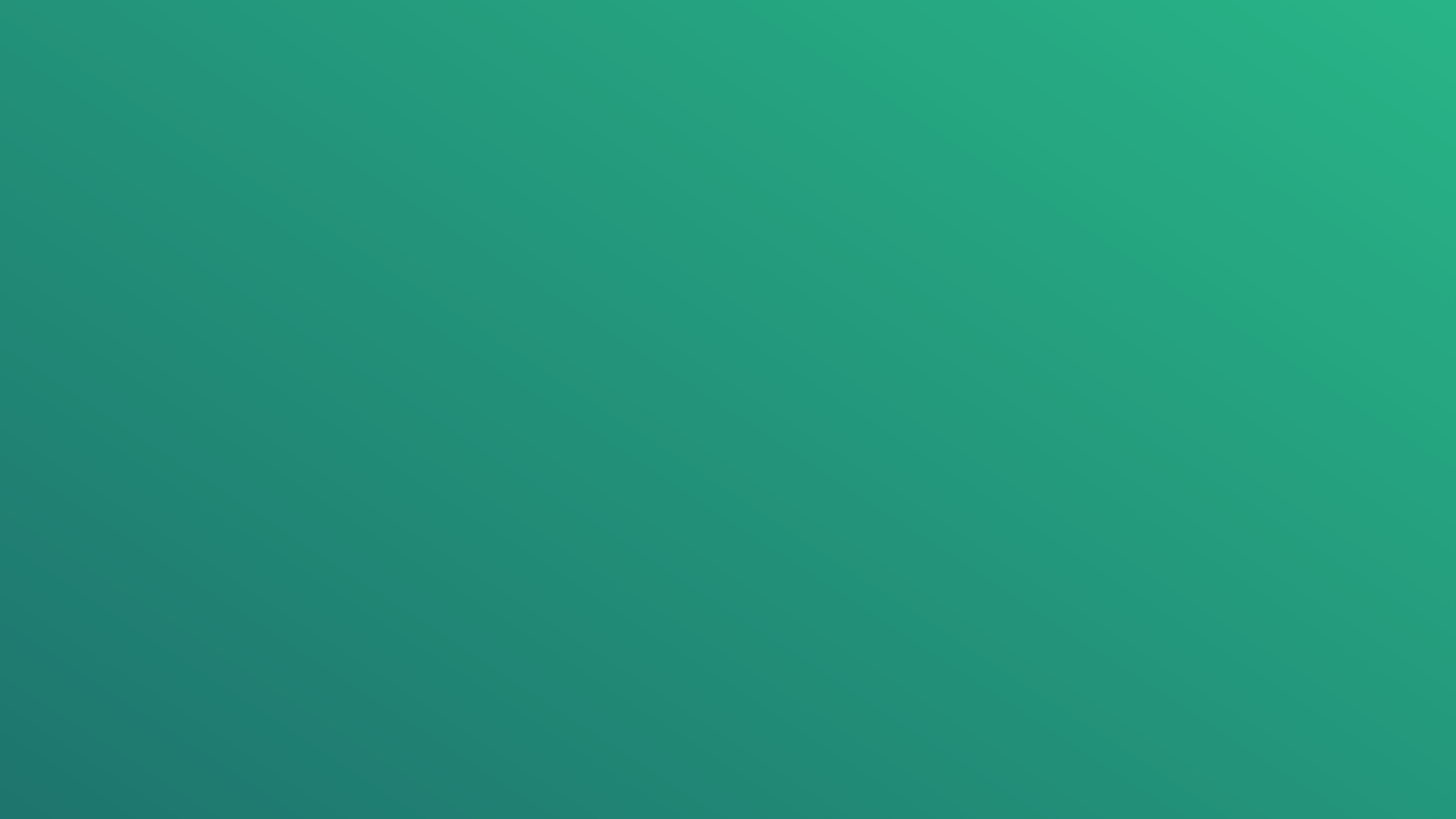 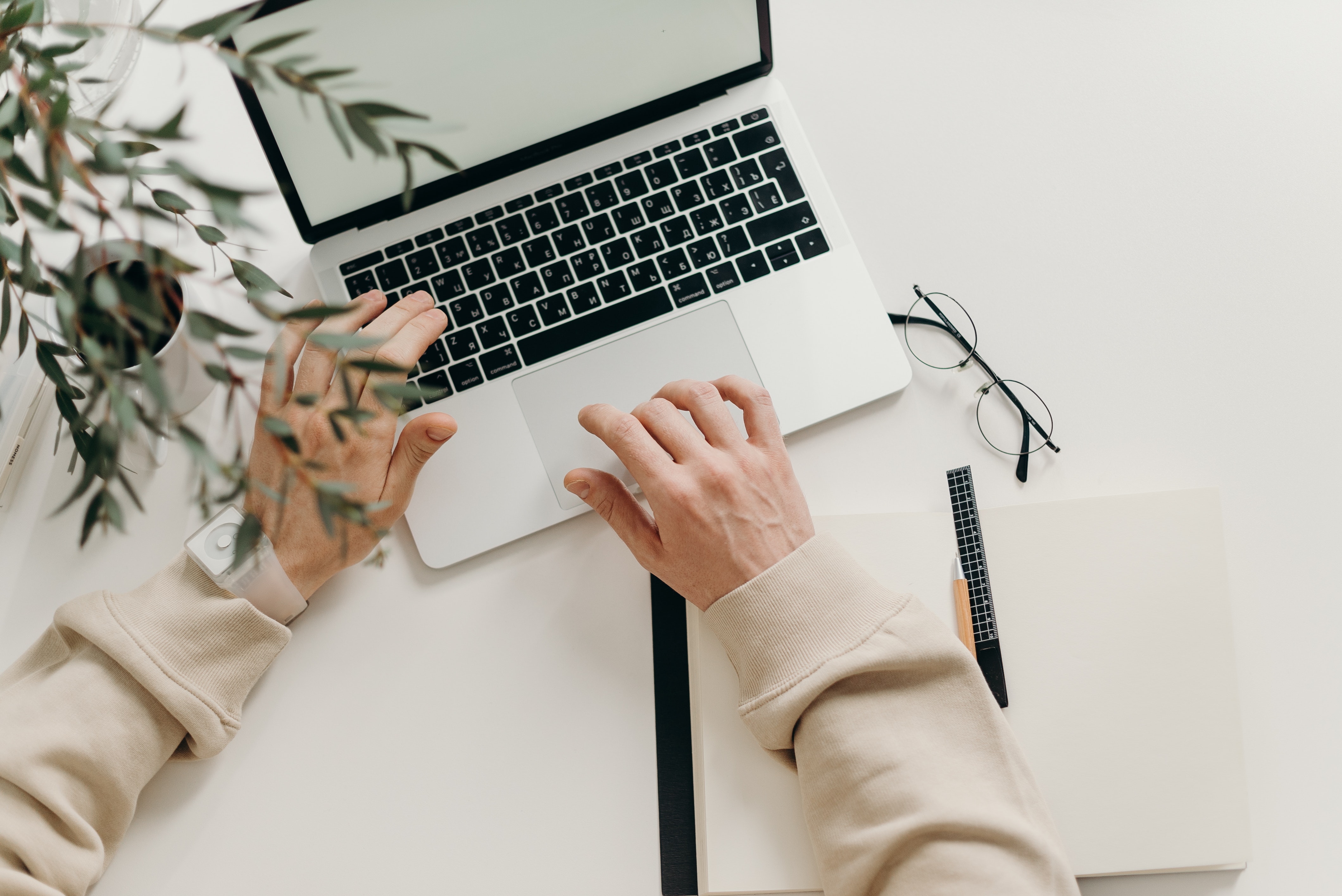 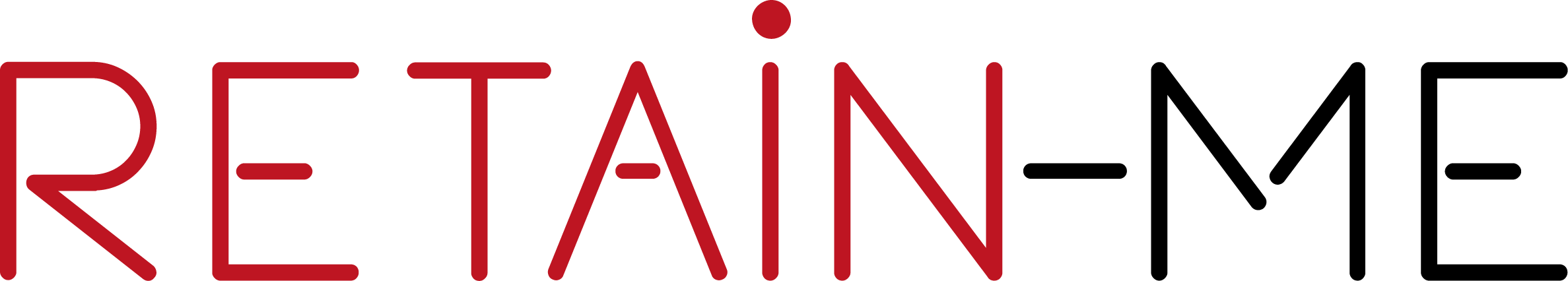 ΔΡΑΣΤΗΡΙΟΤΗΤΑ  2
Αποτελεσματικά εργαλεία 
για την αξιολόγηση αναγκών
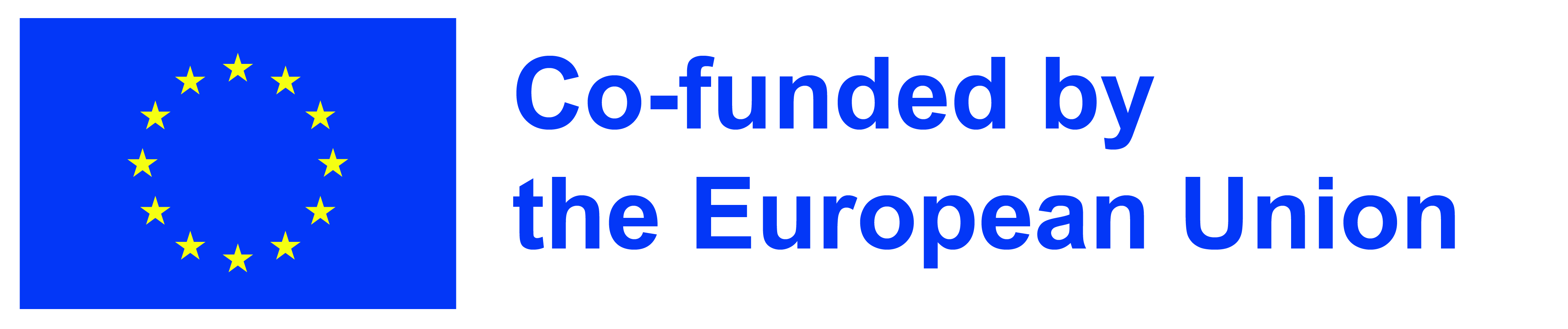 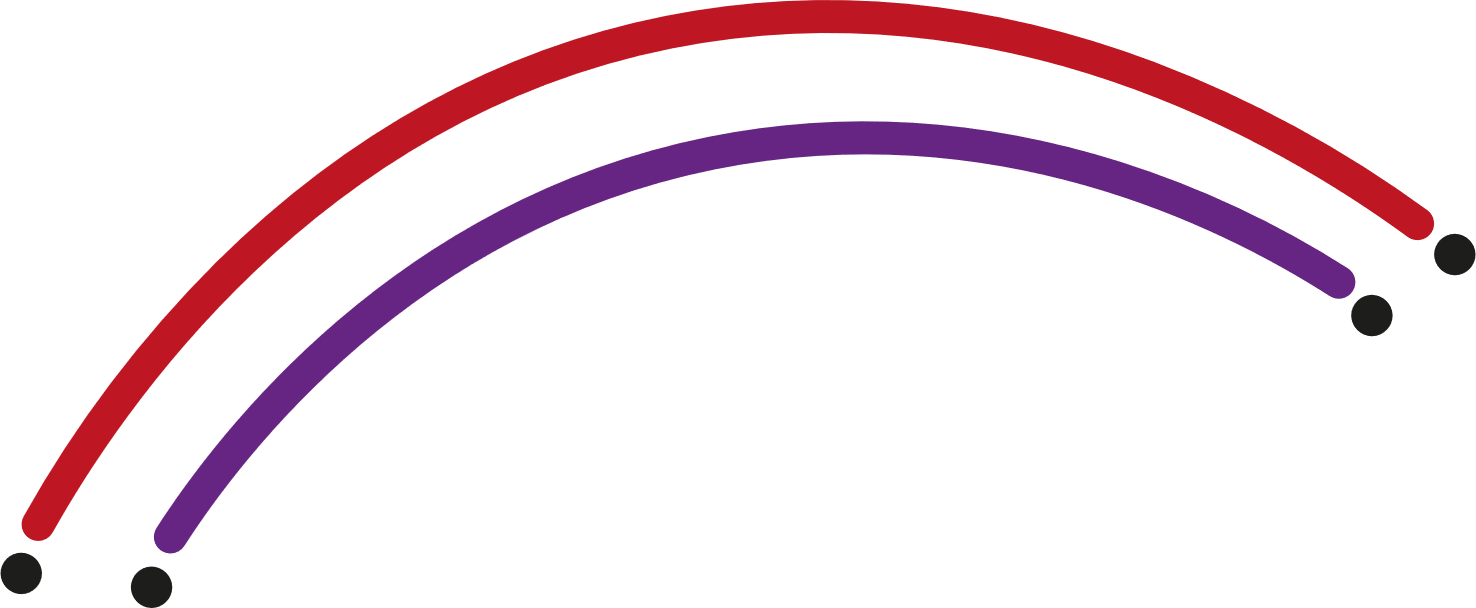 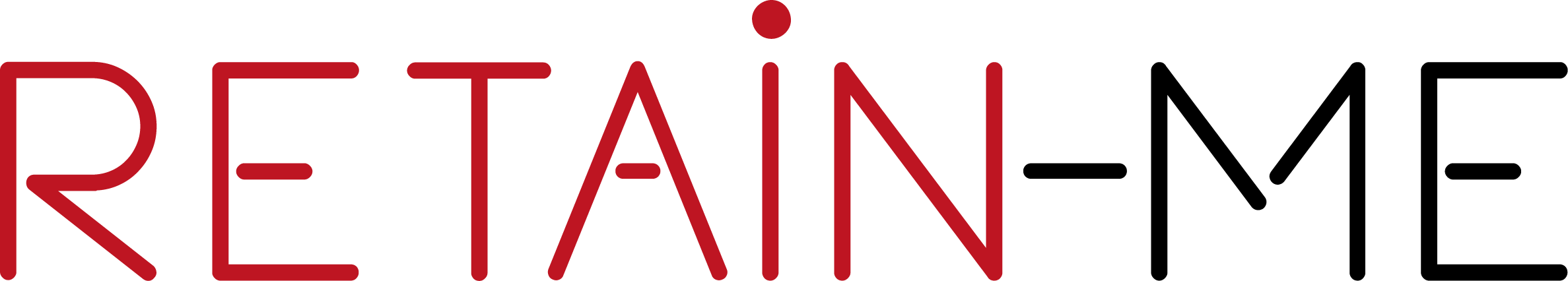 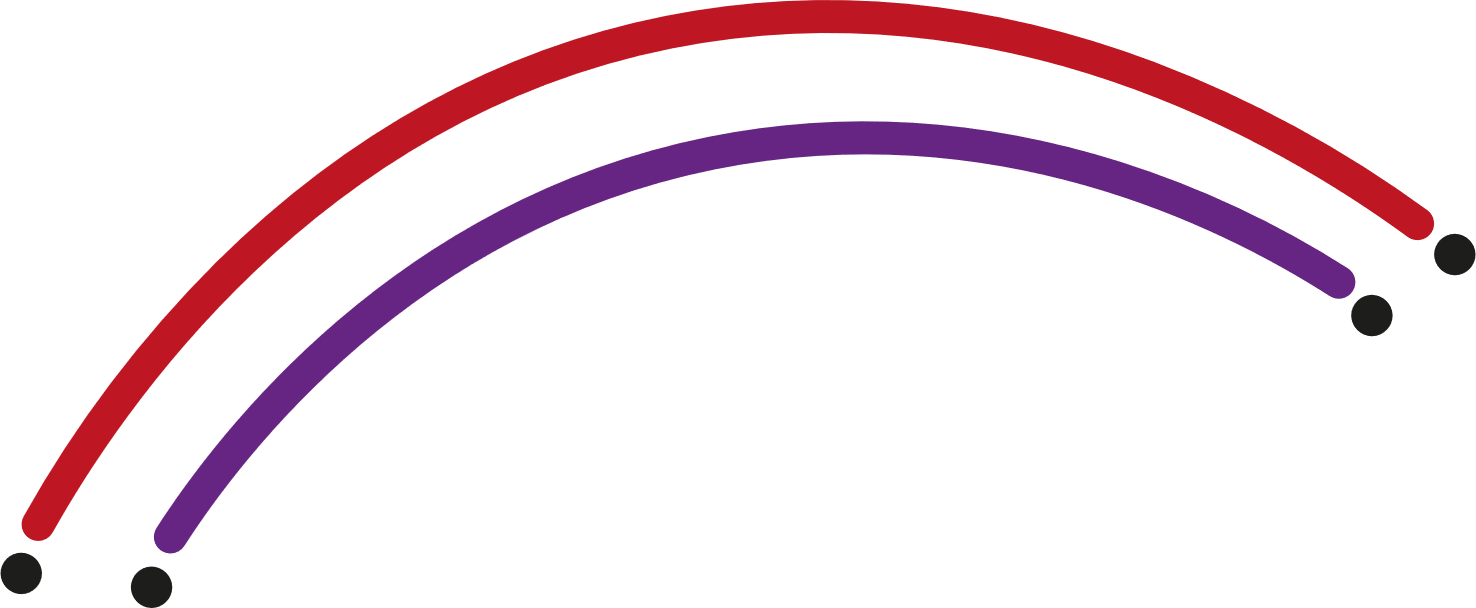 Αποτελεσματικά εργαλεία 
για την αξιολόγηση αναγκών
Πώς μπορούμε να αξιολογήσουμε αποτελεσματικά τις ανάγκες;
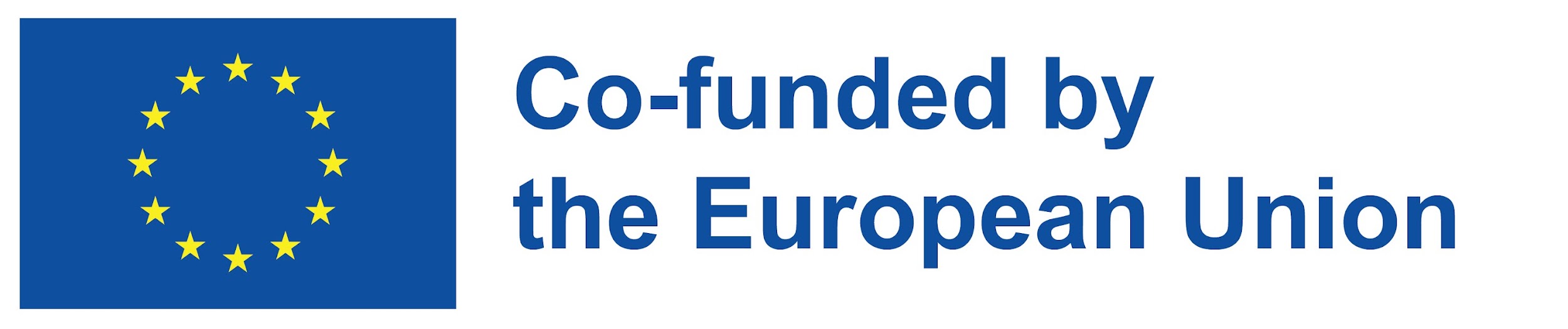 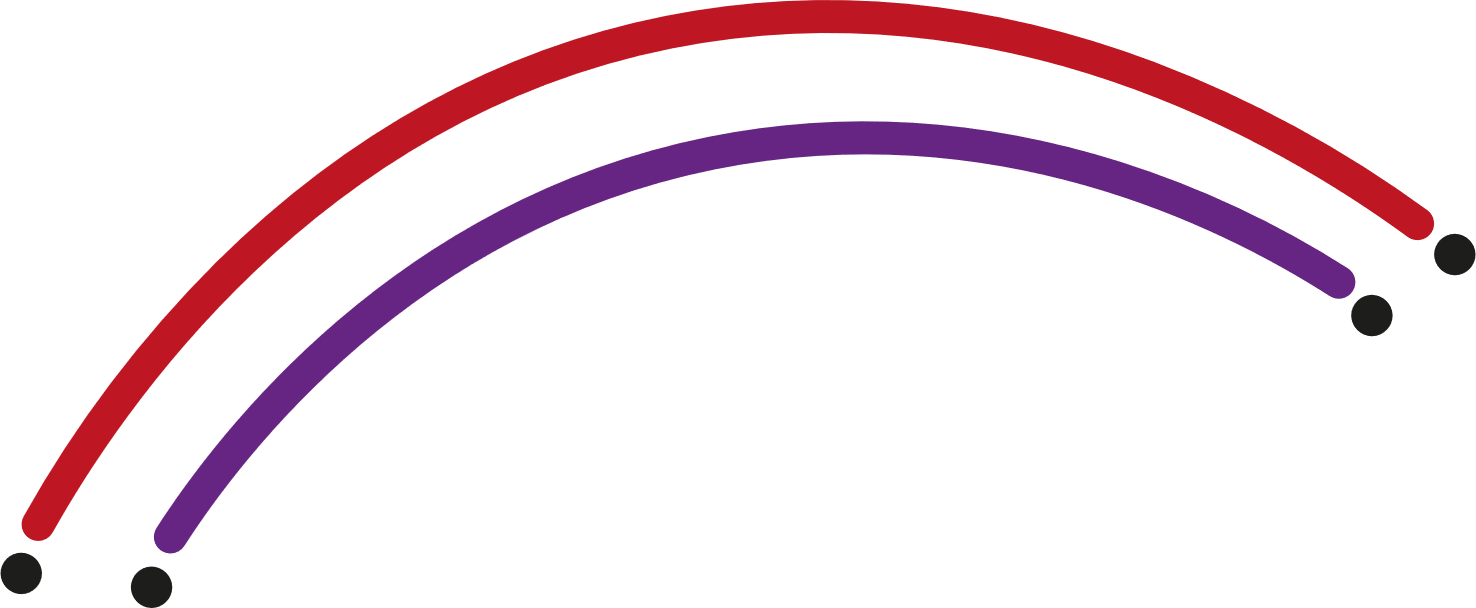 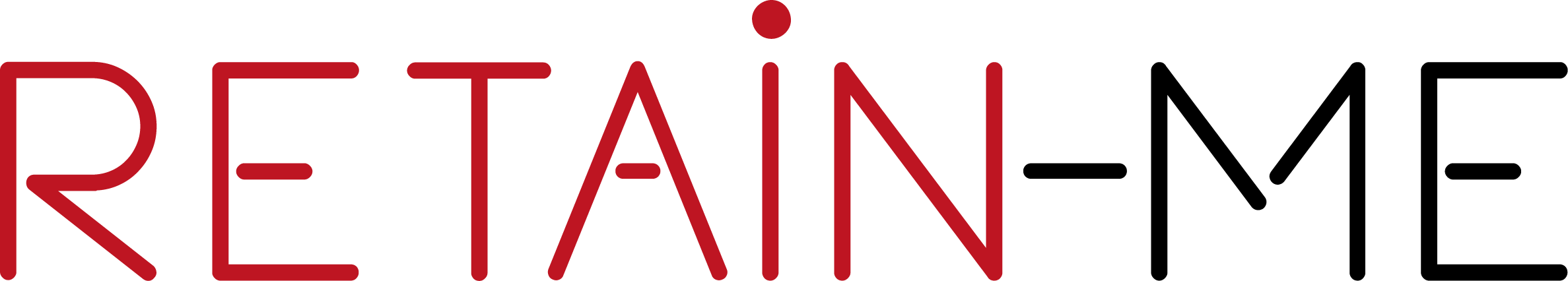 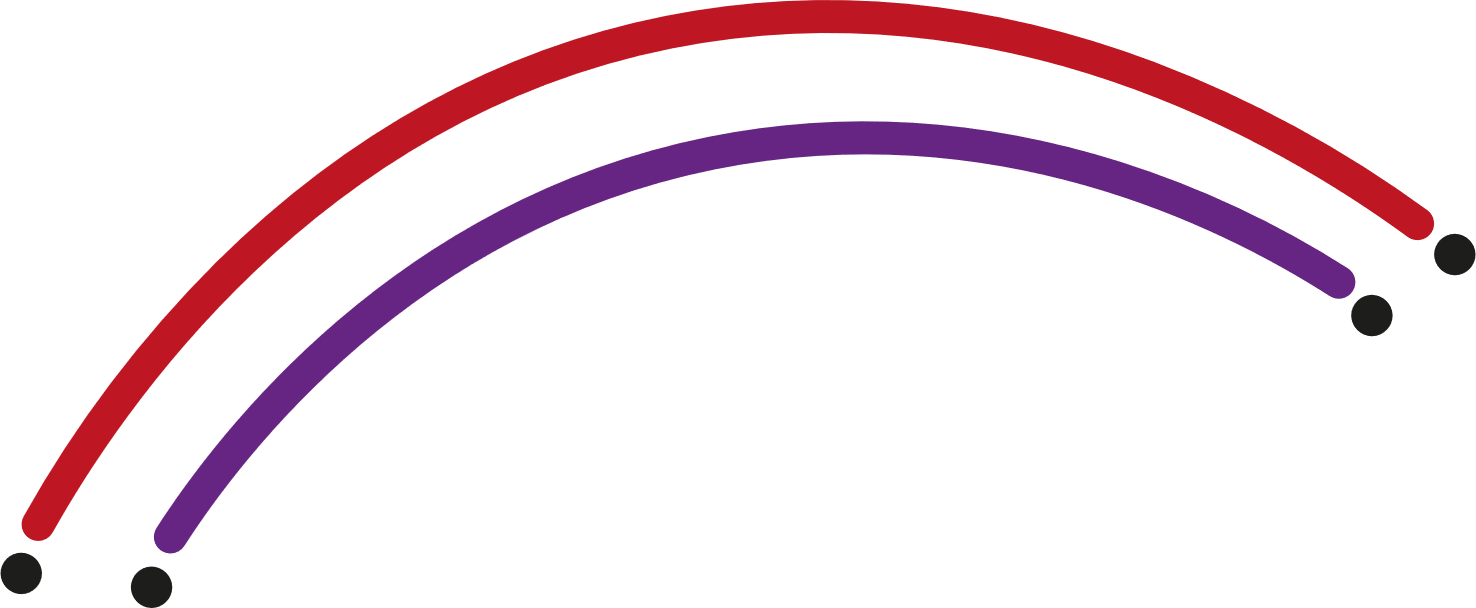 Η ανάλυση SWOT ως αποτελεσματικό εργαλείο αξιολόγησης αναγκών - I
Αν και οι ανάγκες μπορούν να εξεταστούν αποτελεσματικά με έρευνες, συνεντεύξεις, ομάδες εστίασης, έρευνα γραφείου, ημερολόγια, ερωτηματολόγια κ.λπ., αυτό που αναδεικνύεται ως ιδιαίτερα αποτελεσματικό στην εκτίμηση αναγκών είναι η ανάλυση SWOT.
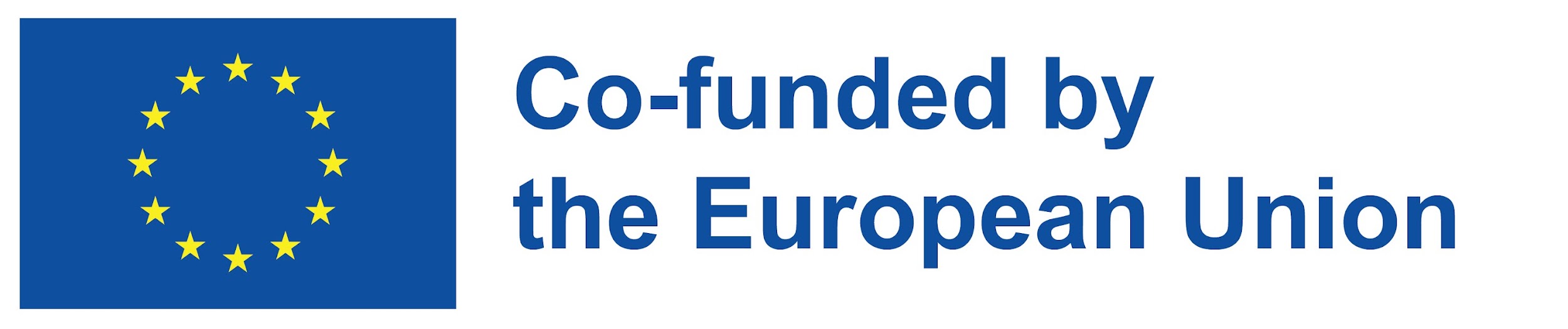 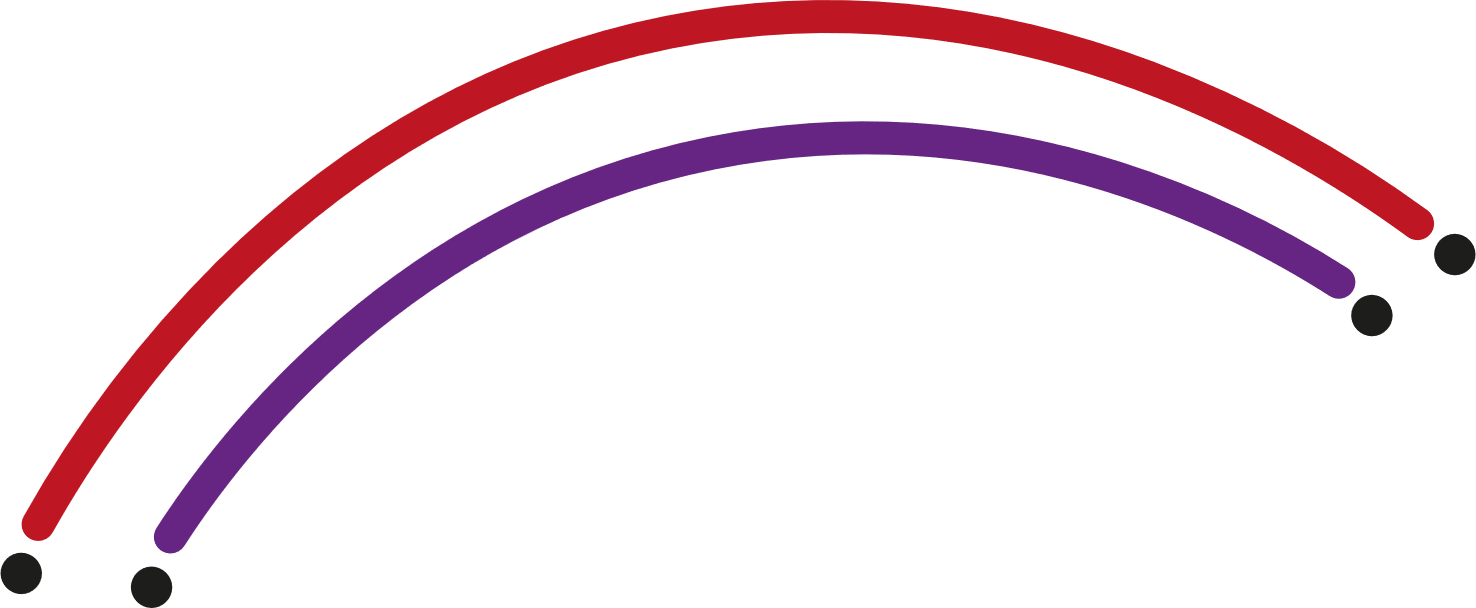 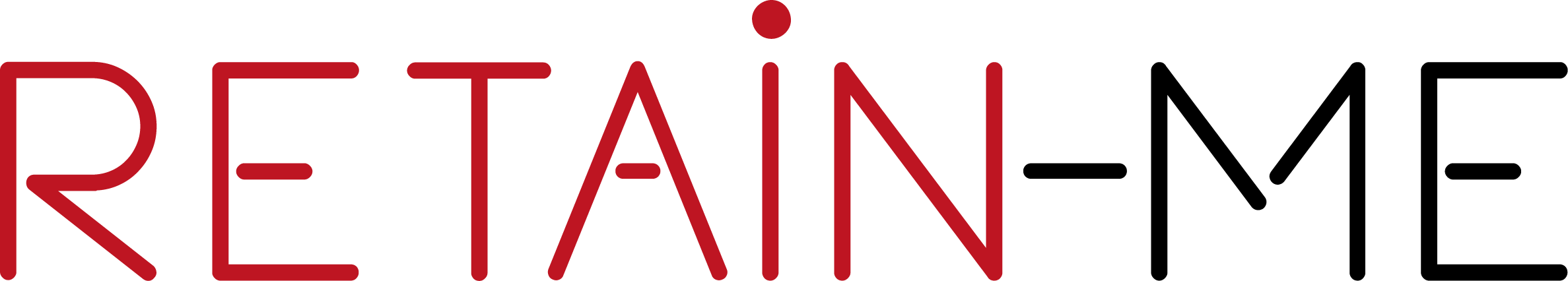 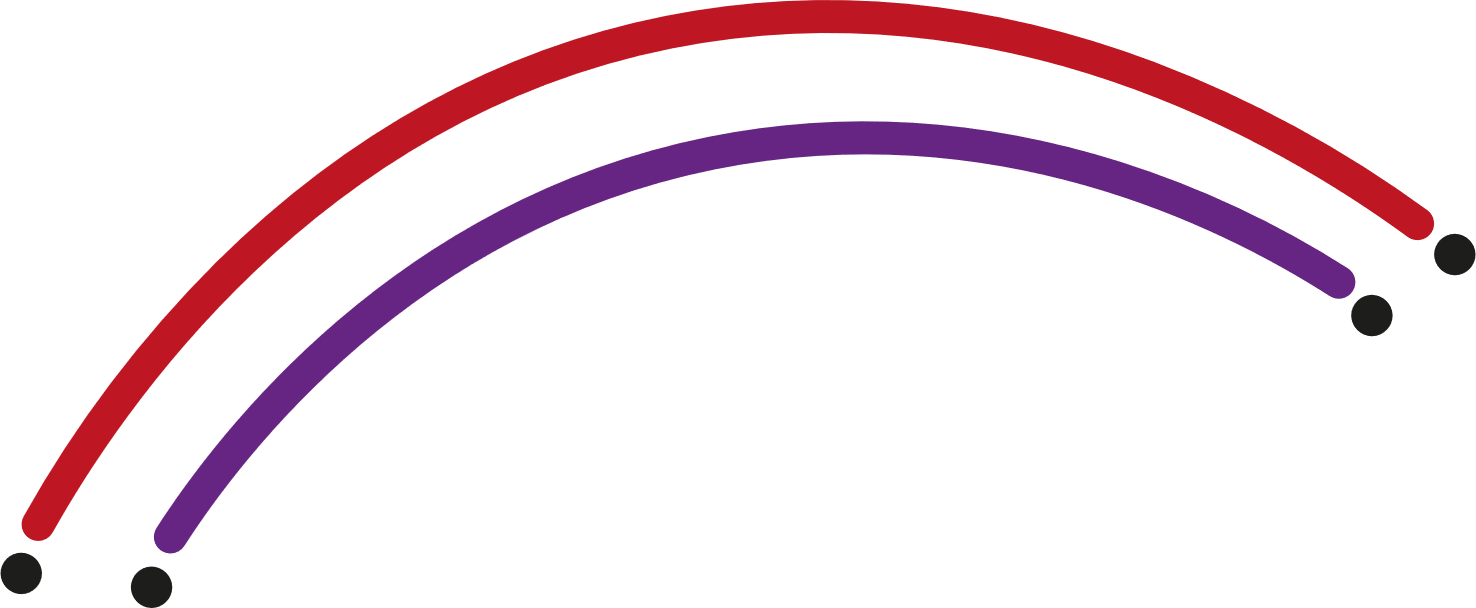 Η ανάλυση SWOT ANALYSIS ως αποτελεσματικό εργαλείο αξιολόγησης αναγνών - II
Η ανάλυση SWOT είναι ένα ευρέως αναγνωρισμένο εργαλείο (και διαδικασία) αξιολόγησης αναγκών που στοχεύει στην ποιότητα και την αποτελεσματικότητα. Βοηθά στον εντοπισμό:	
	-των δυνατών σημείων (S), 	
	-των αδυναμιών (W), 	
	-των ευκαιριών (Ο) και 	
	-των θεμάτων (Τ)       οποιουδήποτε 	συγκεκριμένου θέματος
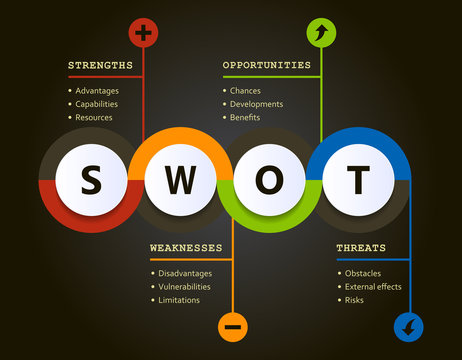 https://www.google.com/url?sa=i&url=https%3A%2F%2Fstock.adobe.com%2Fsearch%3Fk%3D%2522swot%2Banalysis%2522&psig=AOvVaw03Jagd4VEyyz-ATh0yhZSp&ust=1687807140492000&source=images&cd=vfe&ved=0CBEQjRxqFwoTCIjDv9qR3_8CFQAAAAAdAAAAABAE
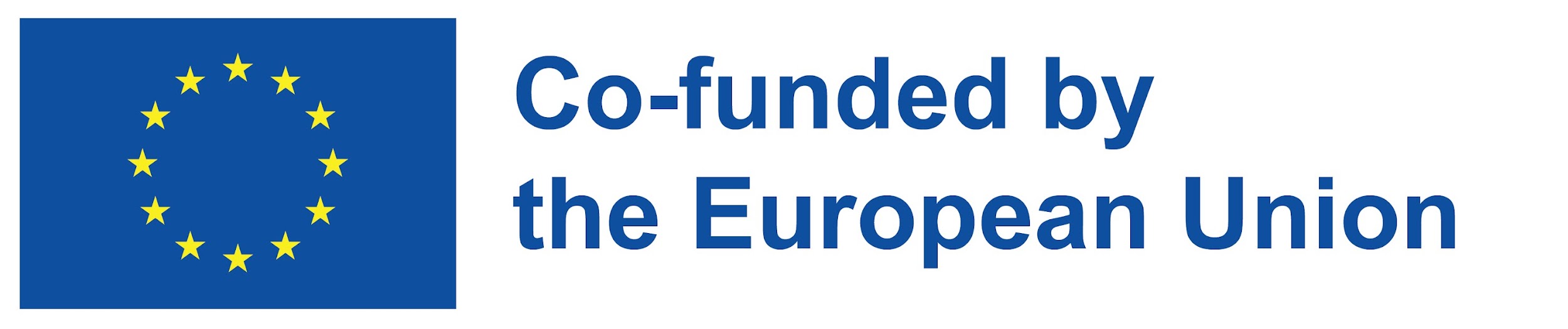 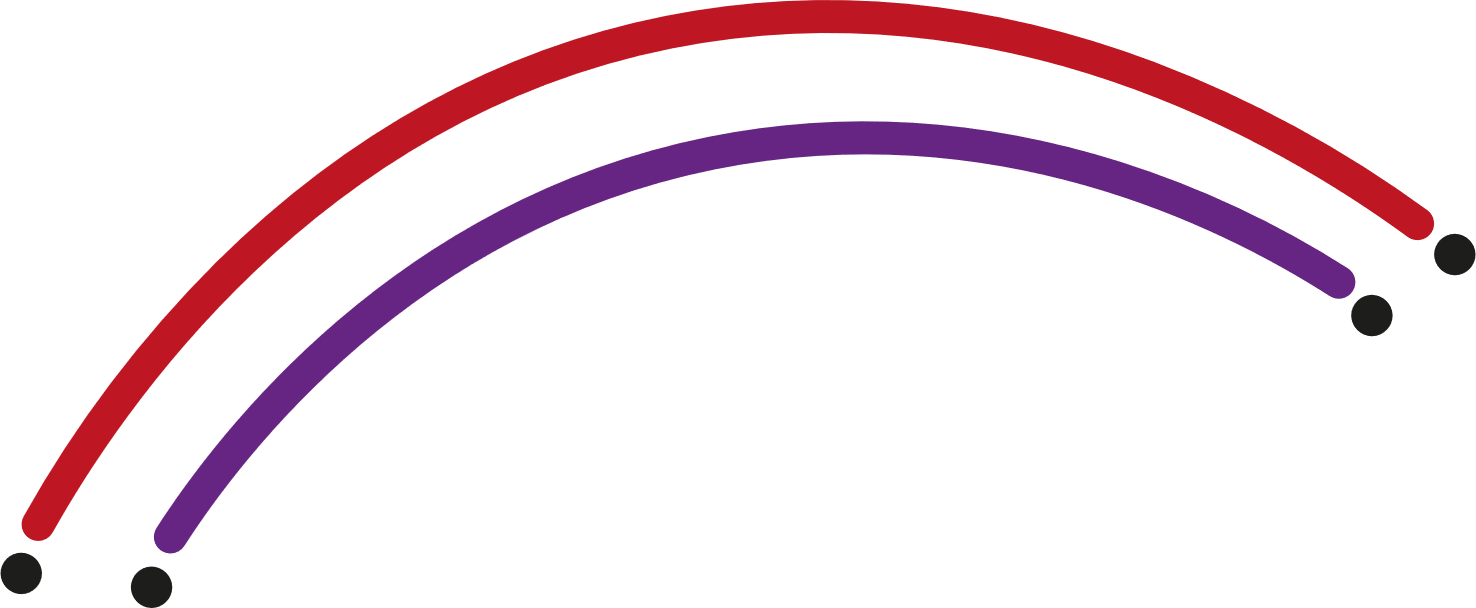 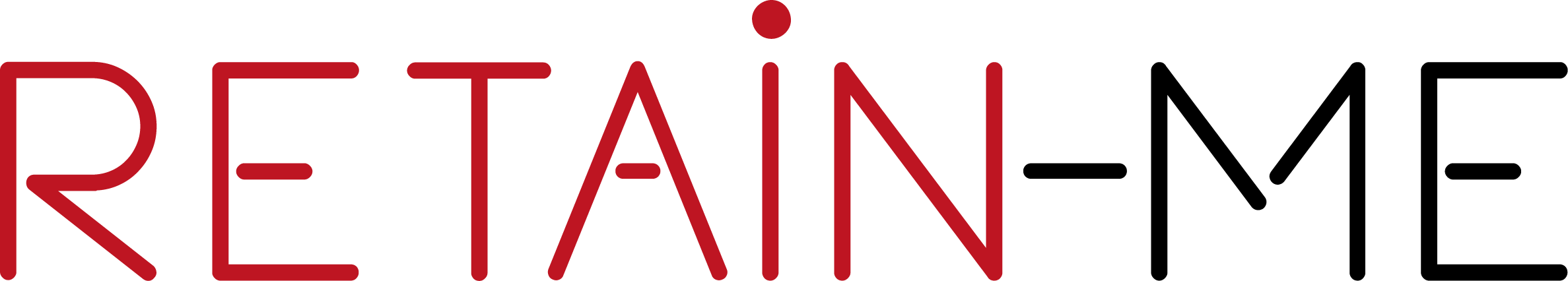 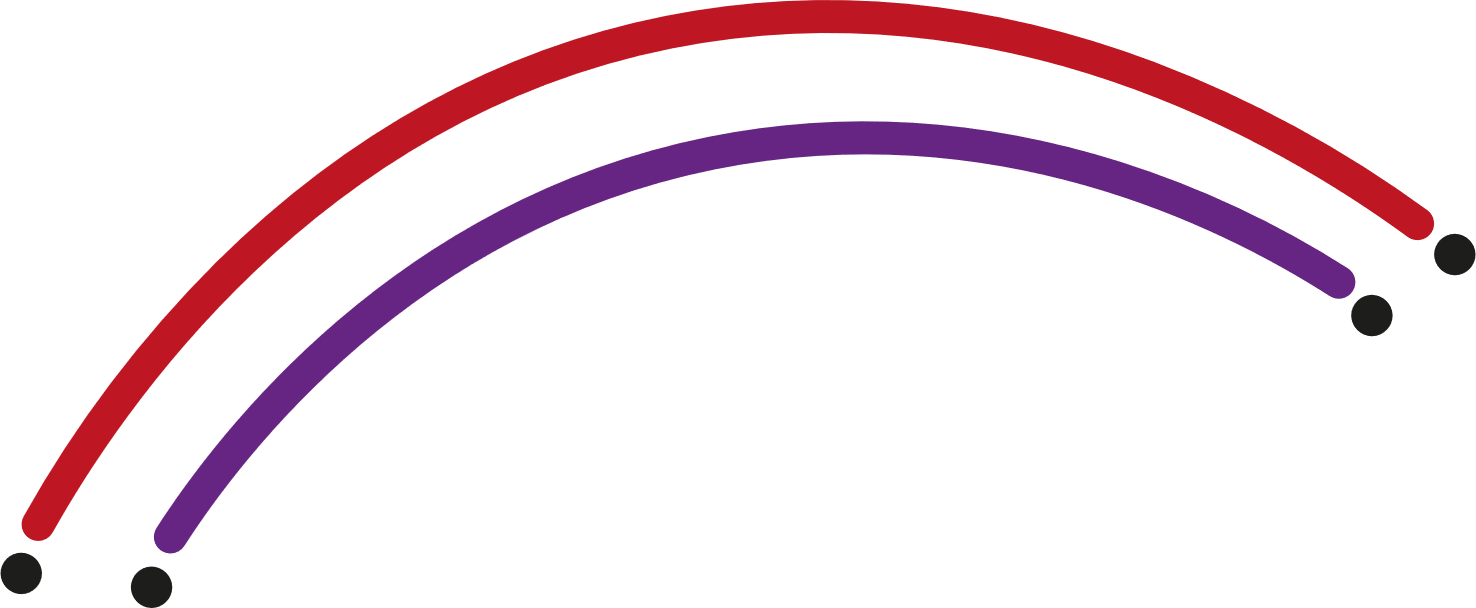 Η ανάλυση SWOT ANALYSIS ως αποτελεσματικό εργαλείο αξιολόγησης αναγκών - III
Στην περίπτωση των μελλοντικών δεξιοτήτων εξ αποστάσεως εργασίας, η ανάλυση SWOT μπορεί να βοηθήσει στον εντοπισμό των βασικών μελλοντικών δεξιοτήτων, ανοίγοντας δρόμους για έναν αποτελεσματικό σχεδιασμό για την κάλυψη των μελλοντικών αναγκών.
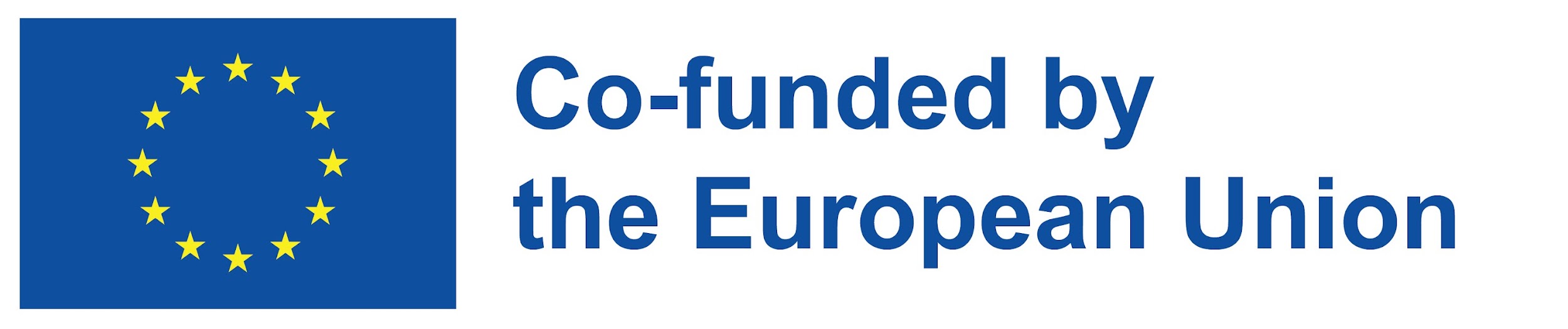 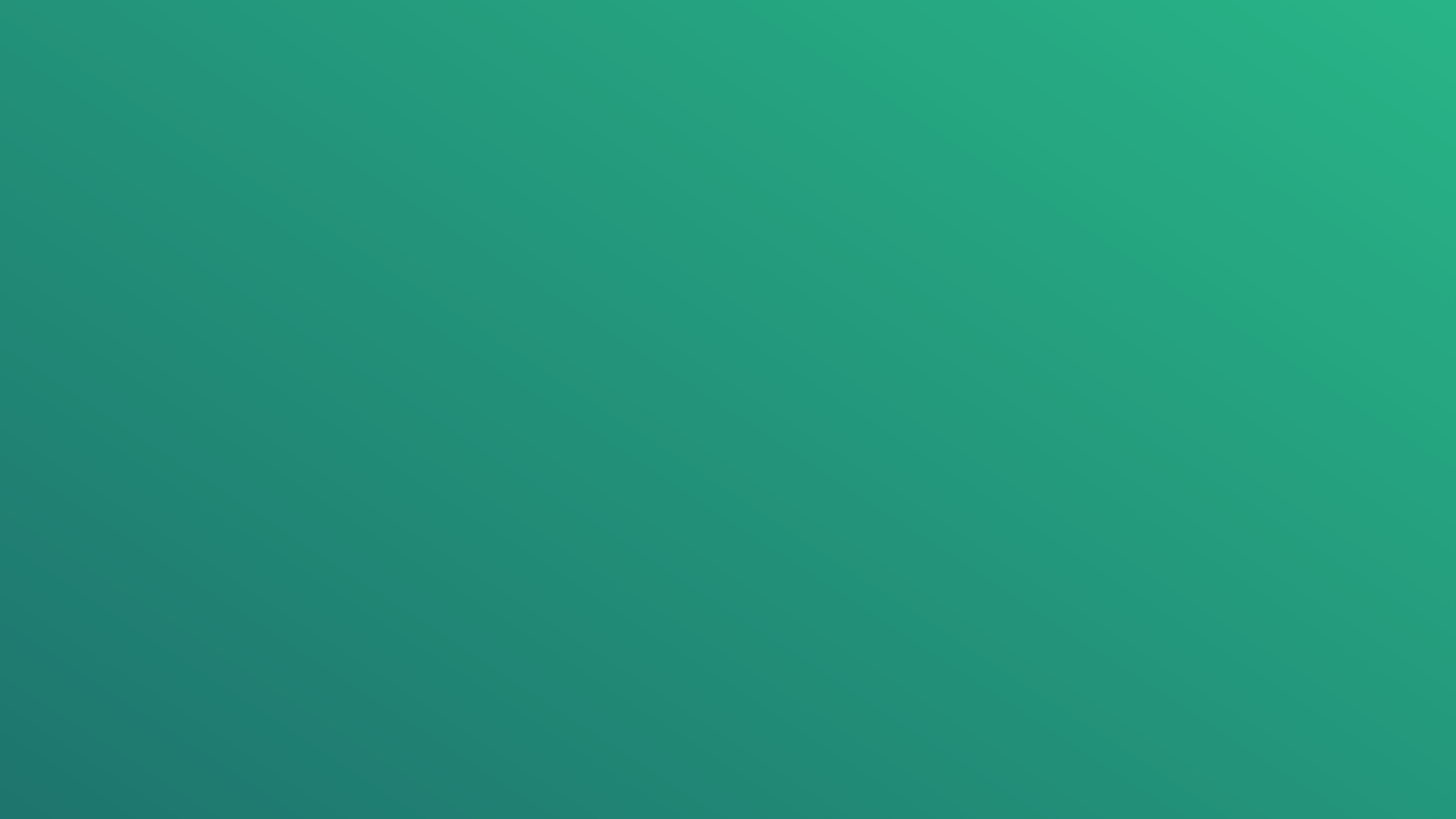 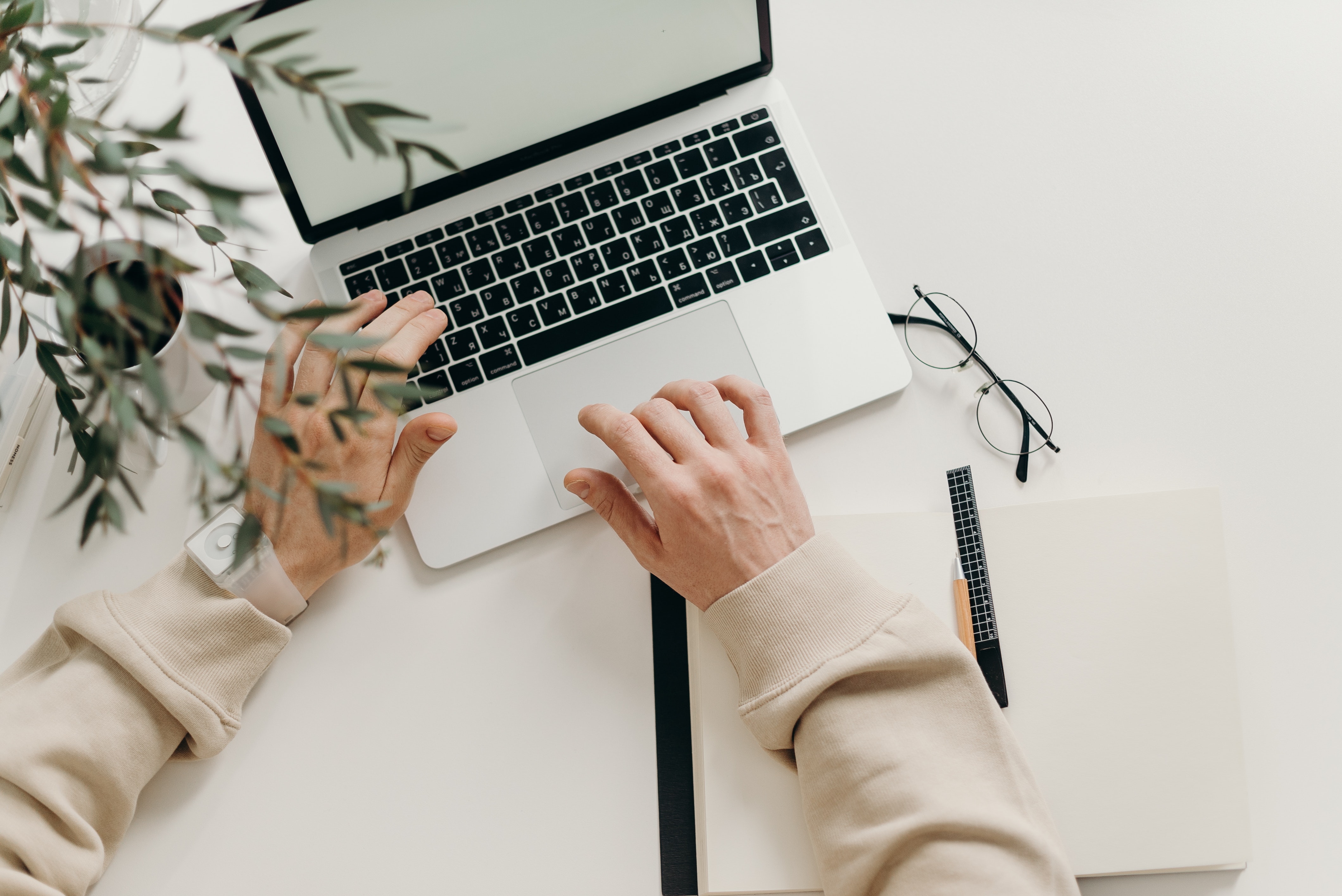 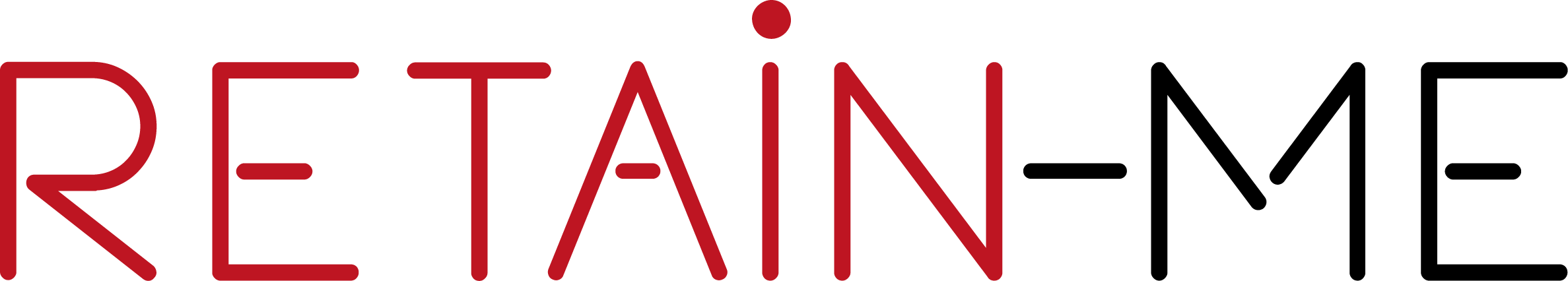 ΔΡΑΣΤΗΡΙΟΤΗΤΑ 3
Δραστηριότητα αυτοαξιολόγησης 
για την ανάλυση SWOT
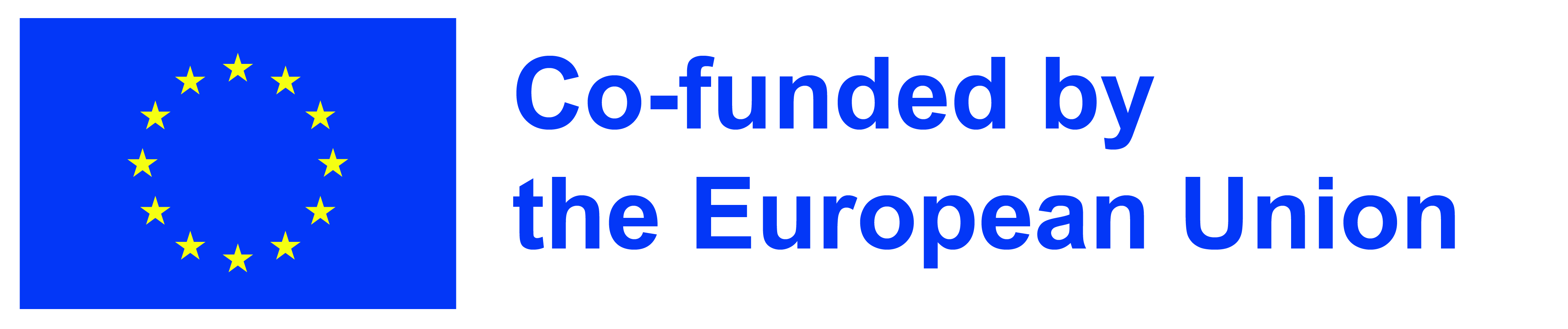 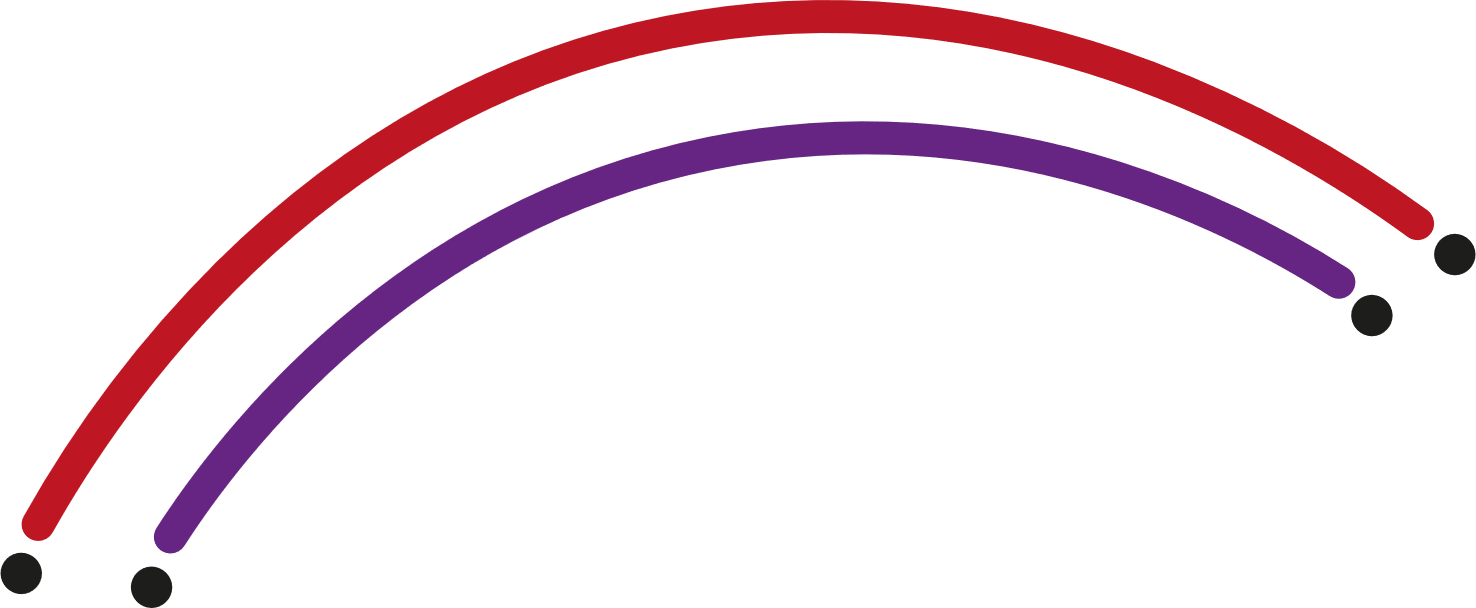 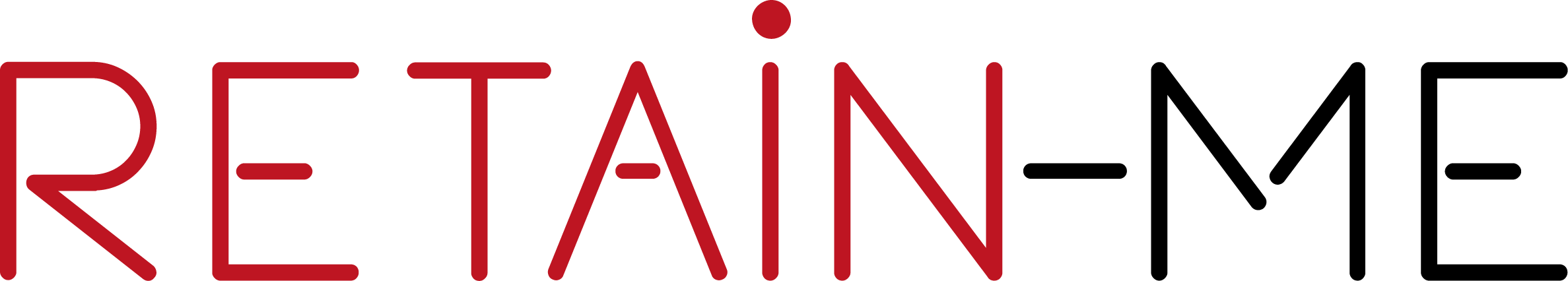 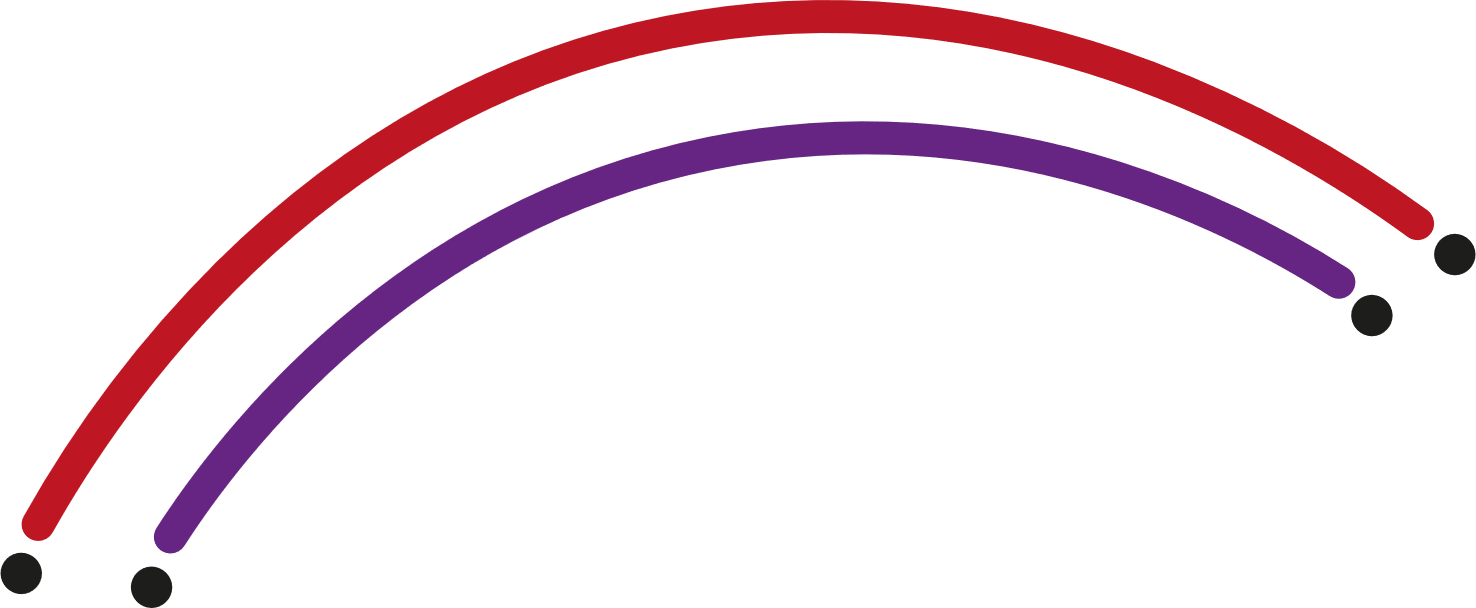 Δραστηριότητα αυτοαξιολόγης 
για την ανάλυση SWOT
Το εννοεί η ακόλουθη δήλωση;
"Η ανάλυση SWOT είναι ωραία, αλλά οι στρατηγικοί στοχαστές γνωρίζουν ότι υπάρχει ένα σημείο που: Τα δυνατά σημεία γίνονται αδυναμίες, οι αδυναμίες γίνονται δυνατά σημεία, Οι ευκαιρίες γίνονται απειλές- οι απειλές γίνονται ευκαιρίες. Οι στρατηγικοί επιχειρηματίες και οι ηγέτες βρίσκουν τις μεγαλύτερες γνώσεις που κρύβονται πίσω από το SWOT".
 Richie Norton
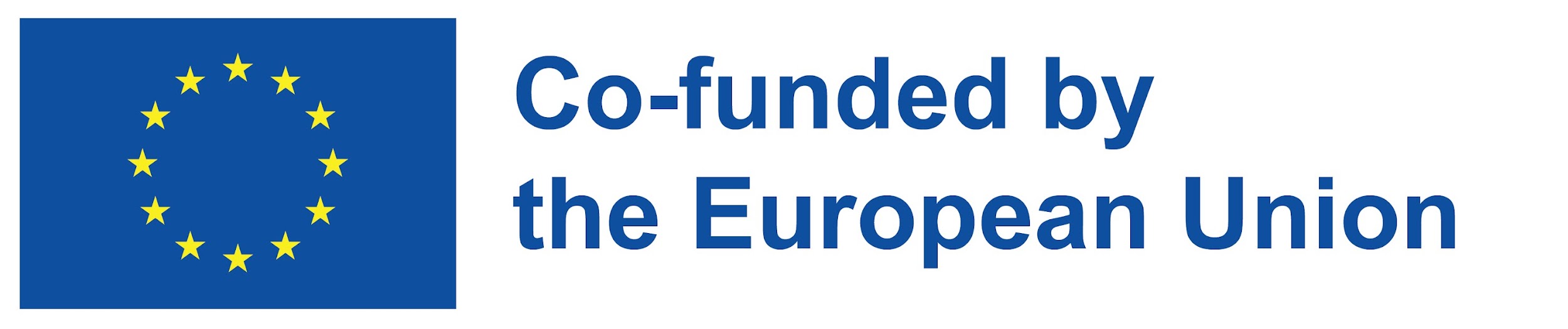 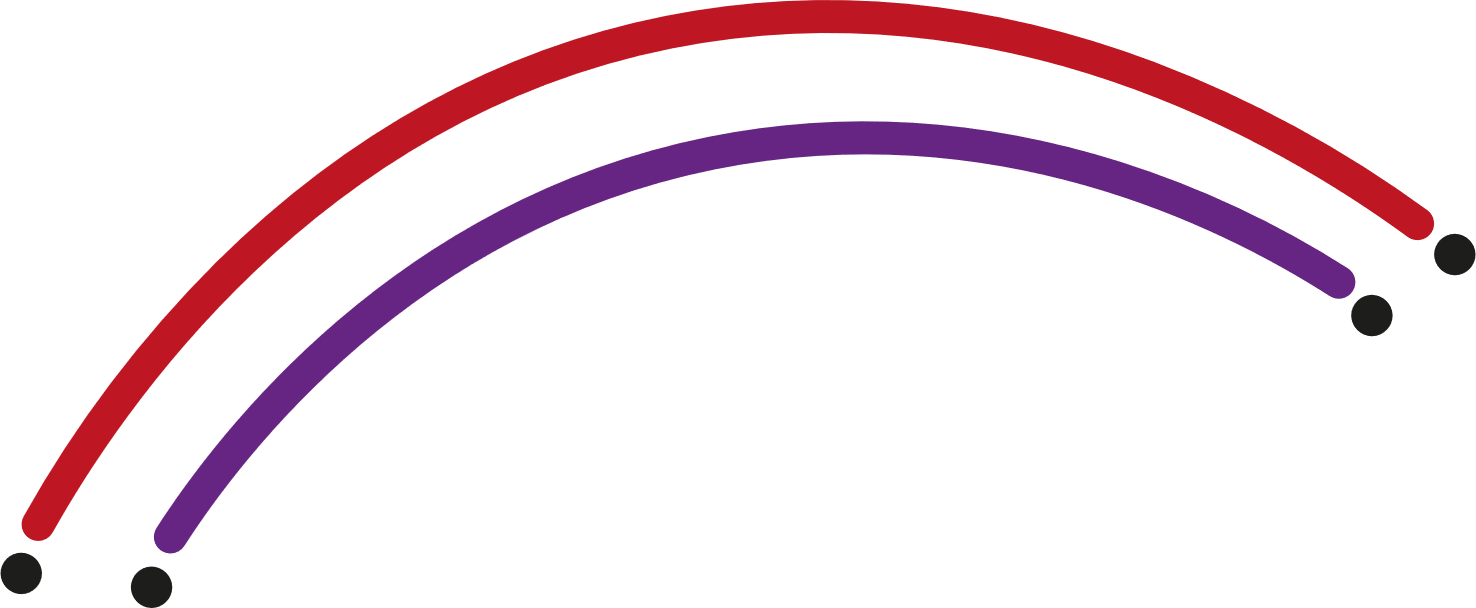 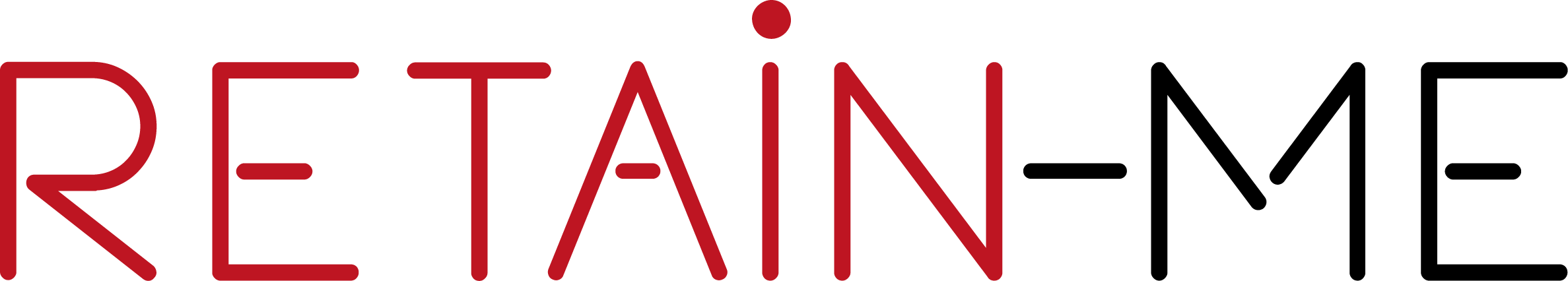 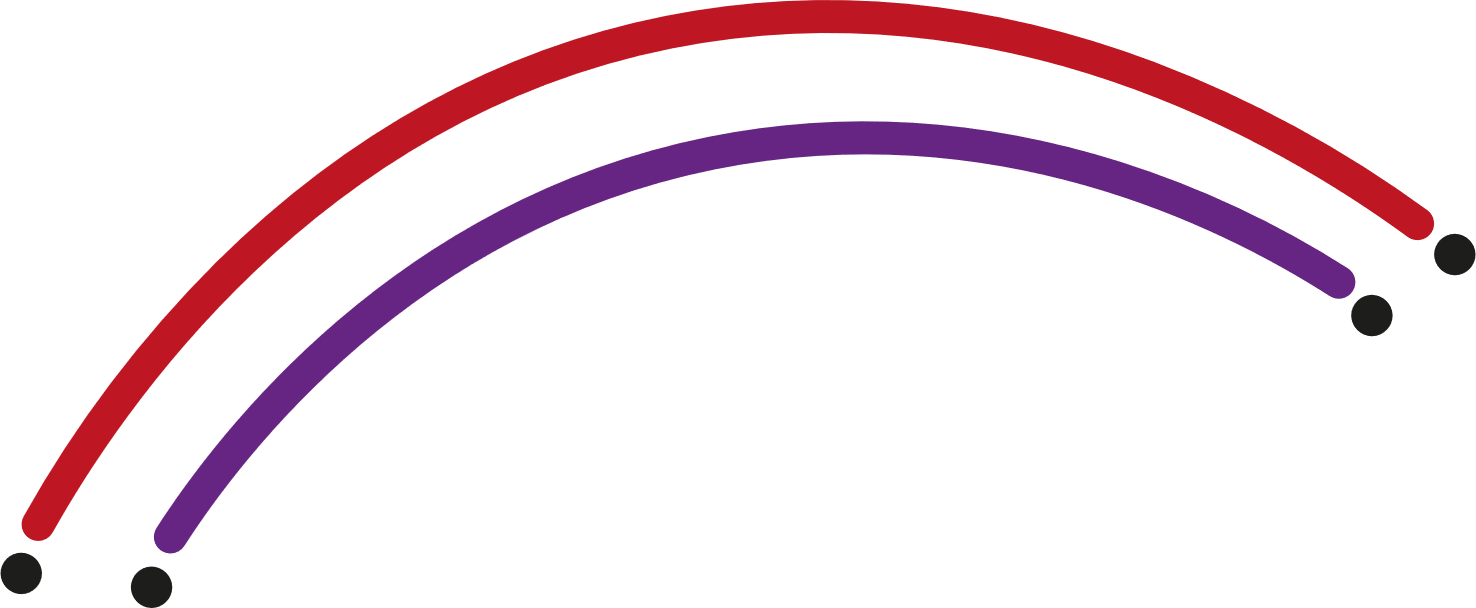 ΓΙΑ ΤΙΣ ΔΕΞΙΟΤΗΤΕΣ ΕΞ ΑΠΟΣΤΑΣΕΩΣ ΕΡΓΑΣΙΑΣ
Οι δεξιότητες απομακρυσμένης εργασίας πρέπει να ενημερώνονται συνεχώς στις ταχέως μεταβαλλόμενες εποχές. 
Η κατανόηση των τάσεων της αγοράς εργασίας είναι σημαντική για την αναζήτηση και διατήρηση θέσεων εργασίας. 
Παρέχει γνώσεις που θα επηρεάσουν την οικονομική και κοινωνική ζωή ενός ατόμου καθώς και την ευημερία του.
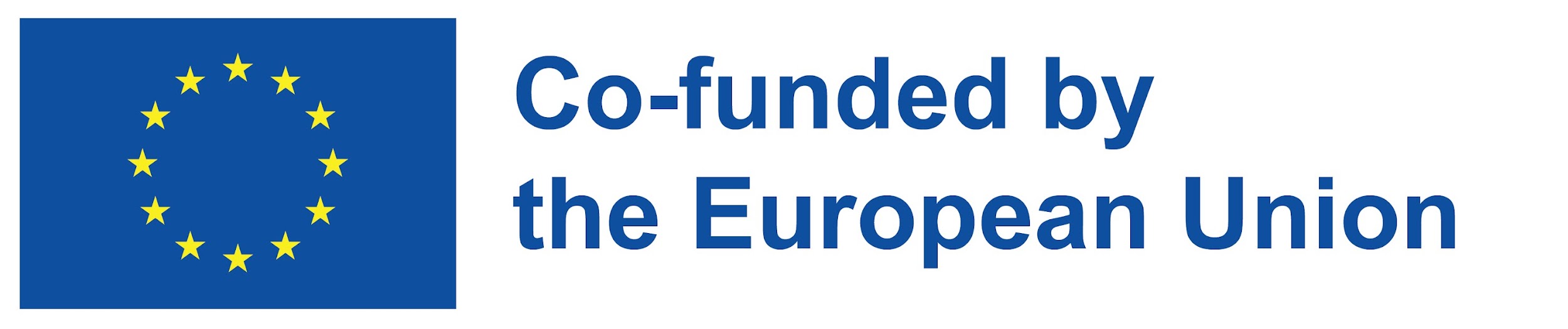 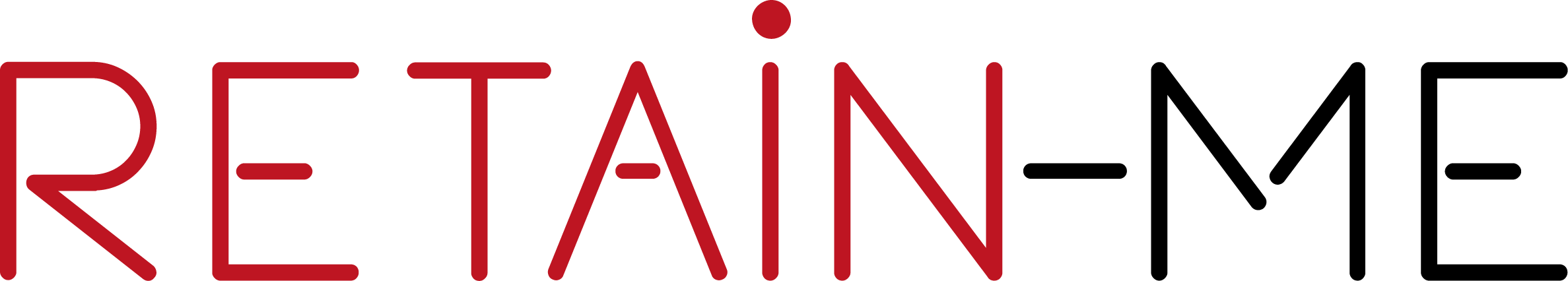 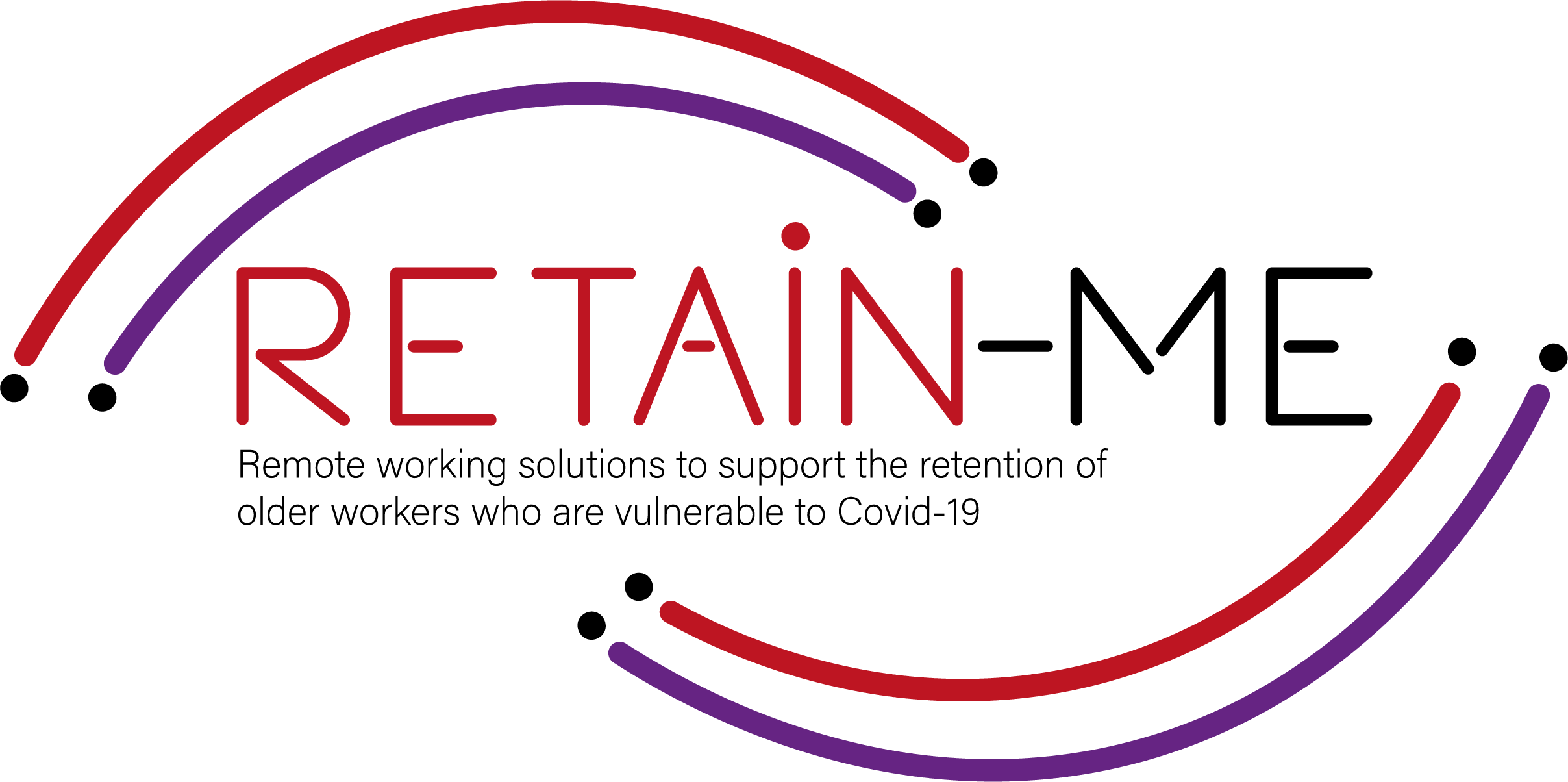 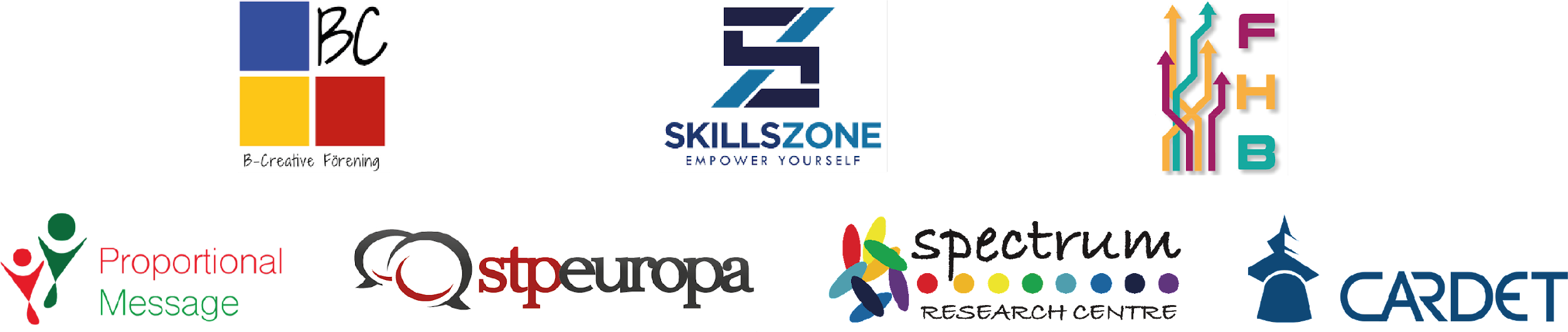 "The European Commission's support for the production of this publication does not constitute an endorsement of the contents, which reflect the views only of the authors, and the Commission cannot be held responsible for any use which may be made of the information contained therein.” Project Number: 2021-1-SE01-KA220-VET-000032922
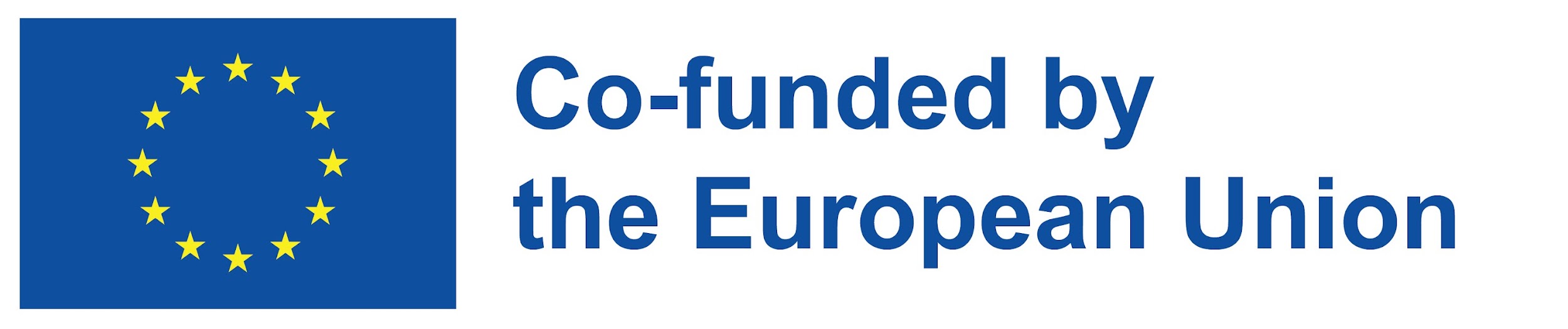